ГК «Инфоком»
Основные направления деятельности компании
1. Разработка и внедрение информационных систем и программных комплексов для обеспечения безопасности жизнедеятельности;
2. Разработка и внедрение учетных и аналитических              информационных систем;
3. Разработка и внедрение информационных систем
для автоматизации учебного процесса.
Компетенции
Коллектив состоит из высококвалифицированных специалистов и насчитывает более 50 человек, из которых: 1 доктор наук, 7 кандидатов наук и 5 аспирантов.
Выполнение научно-исследовательских и опытно-конструкторских работ по темам:
1. «Разработка программной платформы сопряжения систем лабораторного контроля и мониторинга с системами централизованного оповещения и информирования для построения комплексных систем экстренного оповещения населения об угрозе возникновения или возникновении чрезвычайной ситуации»;
2. «Разработка основных функционально-технологических элементов автоматизированной информационной системы управления научными и инновационными проектами»;
3. «Проектирование и разработка прототипа системы управления деятельностью учебных центров на основе программной платформы с поддержкой облачной модели развертывания»;
4. «Проведение мониторинга степени готовности Ставропольского края к использованию информационных и телекоммуникационных технологий для развития информационного общества и формирования электронного правительства в Ставропольском крае»;
5. «Разработка "бесшовных" кроссплатформенных технологий мобильных приложений, интегрируемых с корпоративными информационными системами».
Продукты компании
1С : Университет
предназначен для автоматизации процессов в высших учебных заведениях (более 300 внедрений в России). Инфоком является авторизованным центром разработки 1С.
совместно с компанией 1С
Леонардо
предназначен для автоматизации учебного процесса частных учебных центров. Поиск клиентов (CRM), академическая деятельность, учет проданных учебных материалов.
собственный продукт
Darvis
предназначен для организации мониторинга инженерных систем и технологических процессов, локальных систем оповещения и комплексных систем безопасности объектов
собственный продукт
Teris
Решения для АПК «Безопасный город»
собственный продукт
Платформа 
Darvis
Технологии
Darvis
Uniframe
Первый отечественный фреймворк для разработки продуктов в области промышленной автоматизации (Industrial IoT)
Принцип DARV
Service-oriented architecture
Rapid application development
Быстрая разработка конкретных приложений для решения нестандартных задач с высоким уровнем качества
Использование распределенных, независимых и заменяемых модулей
Detect - обнаружить
Analyze - анализировать
React - реагировать
Visualyze - визуализировать
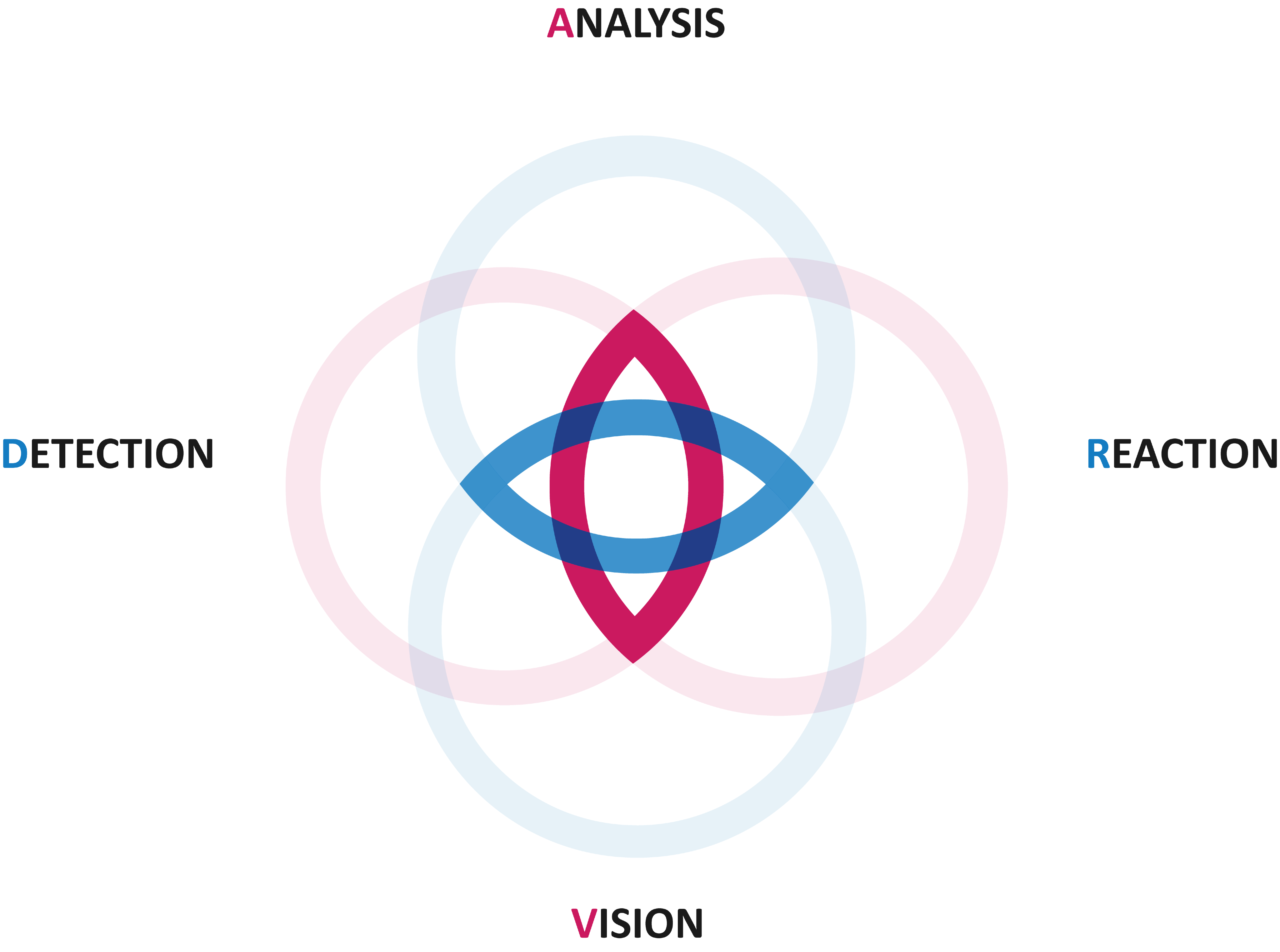 Принцип DARV
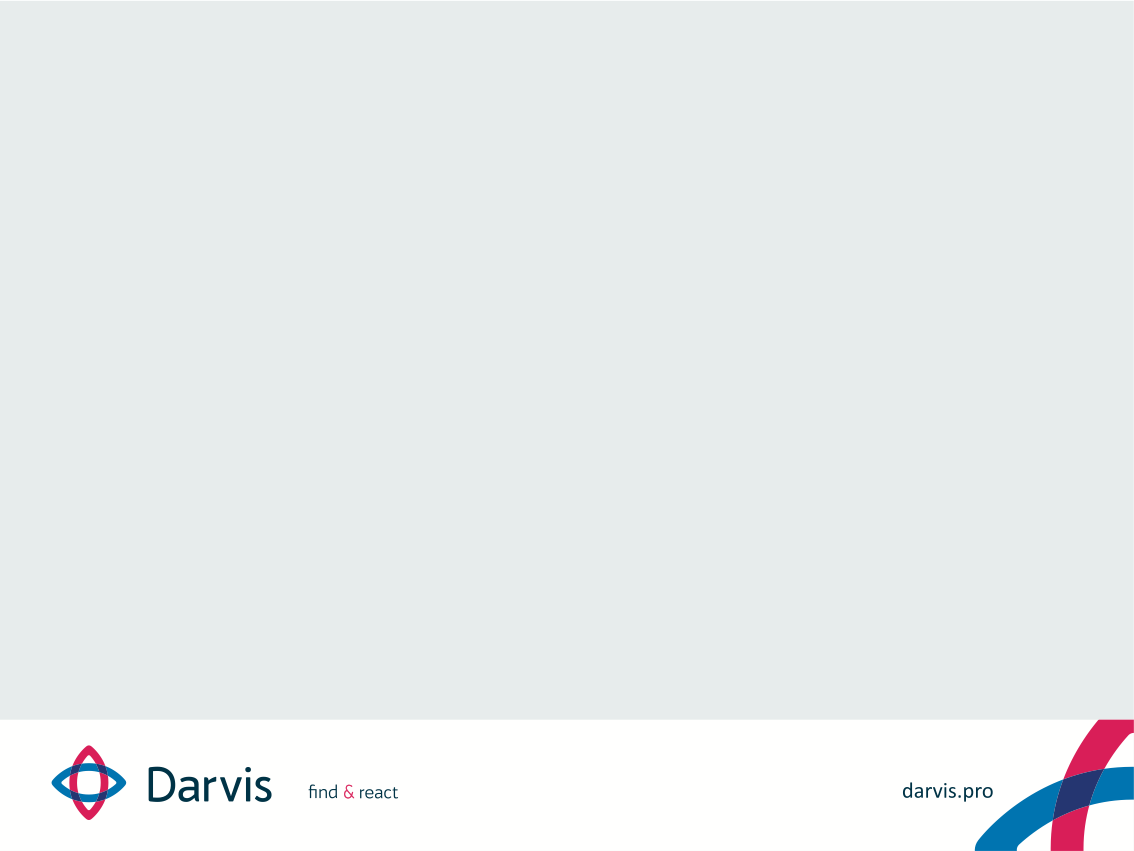 Анализ события
Реакция на событие
Обнаружение события
Контроль над событием
Решаемые задачи
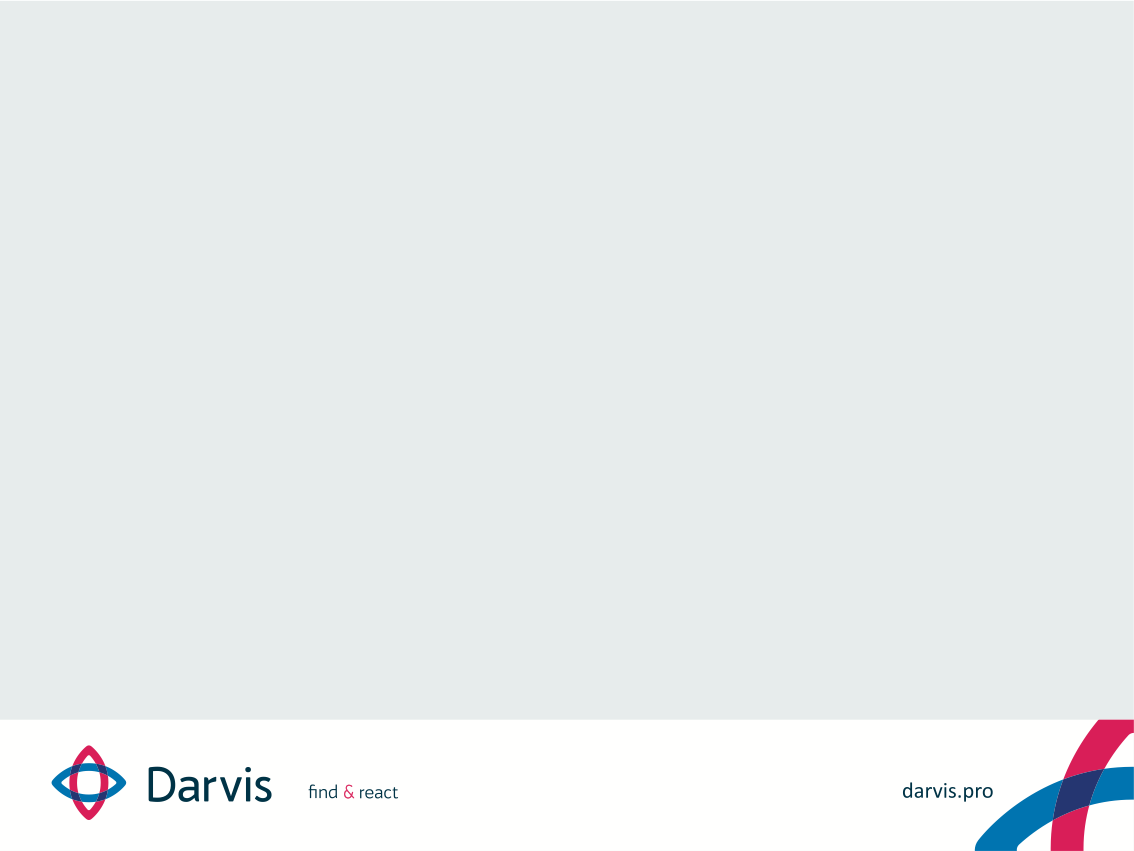 Обработка событий
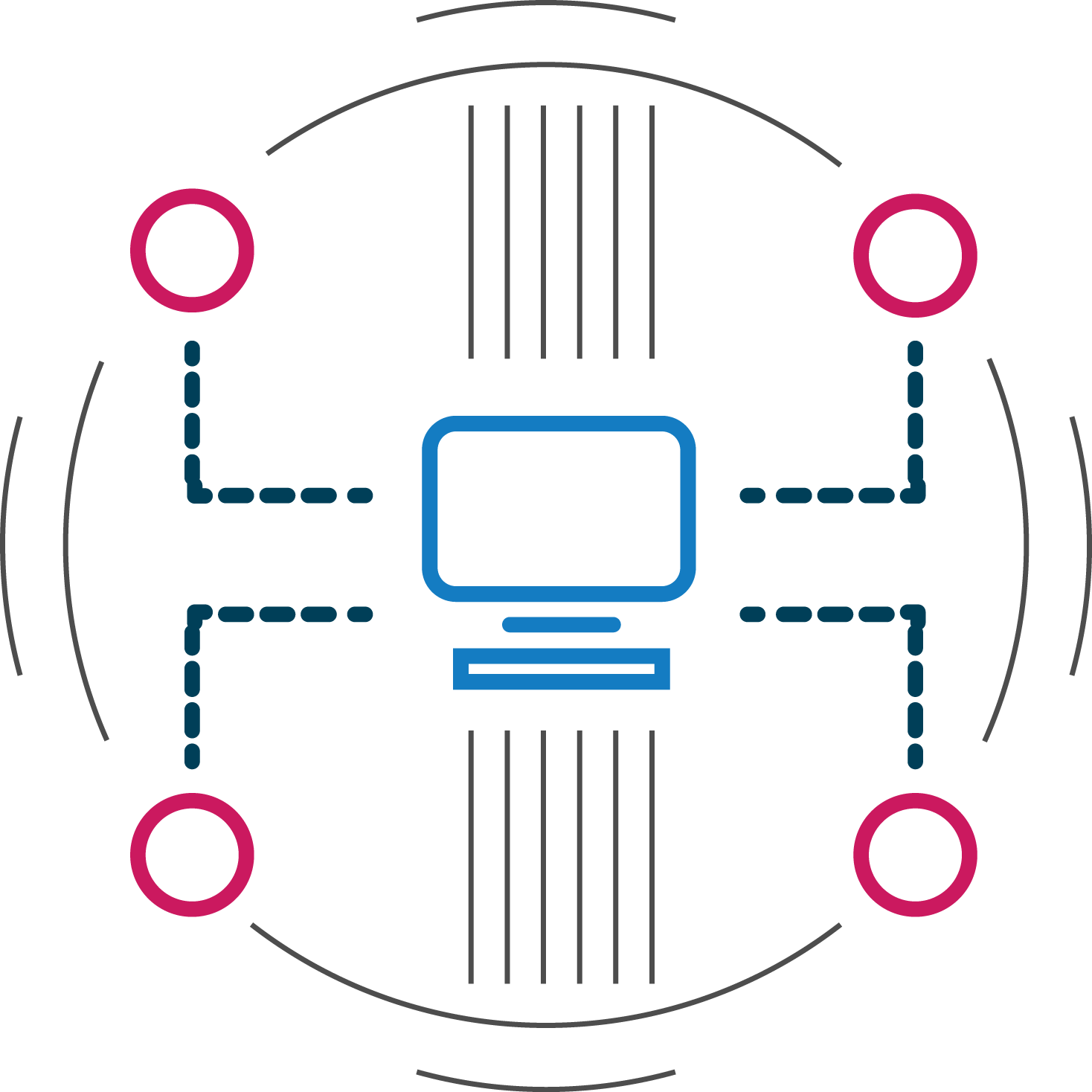 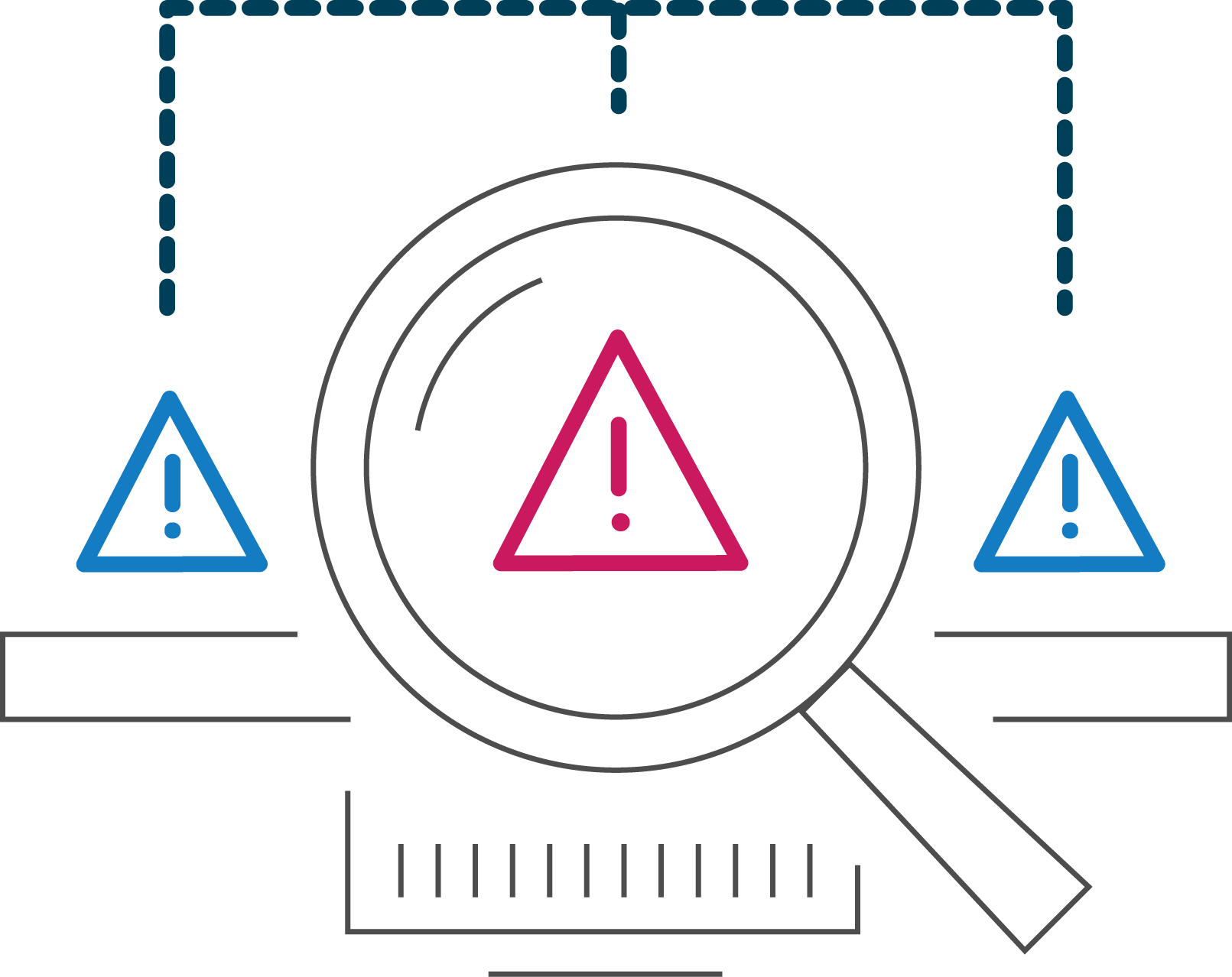 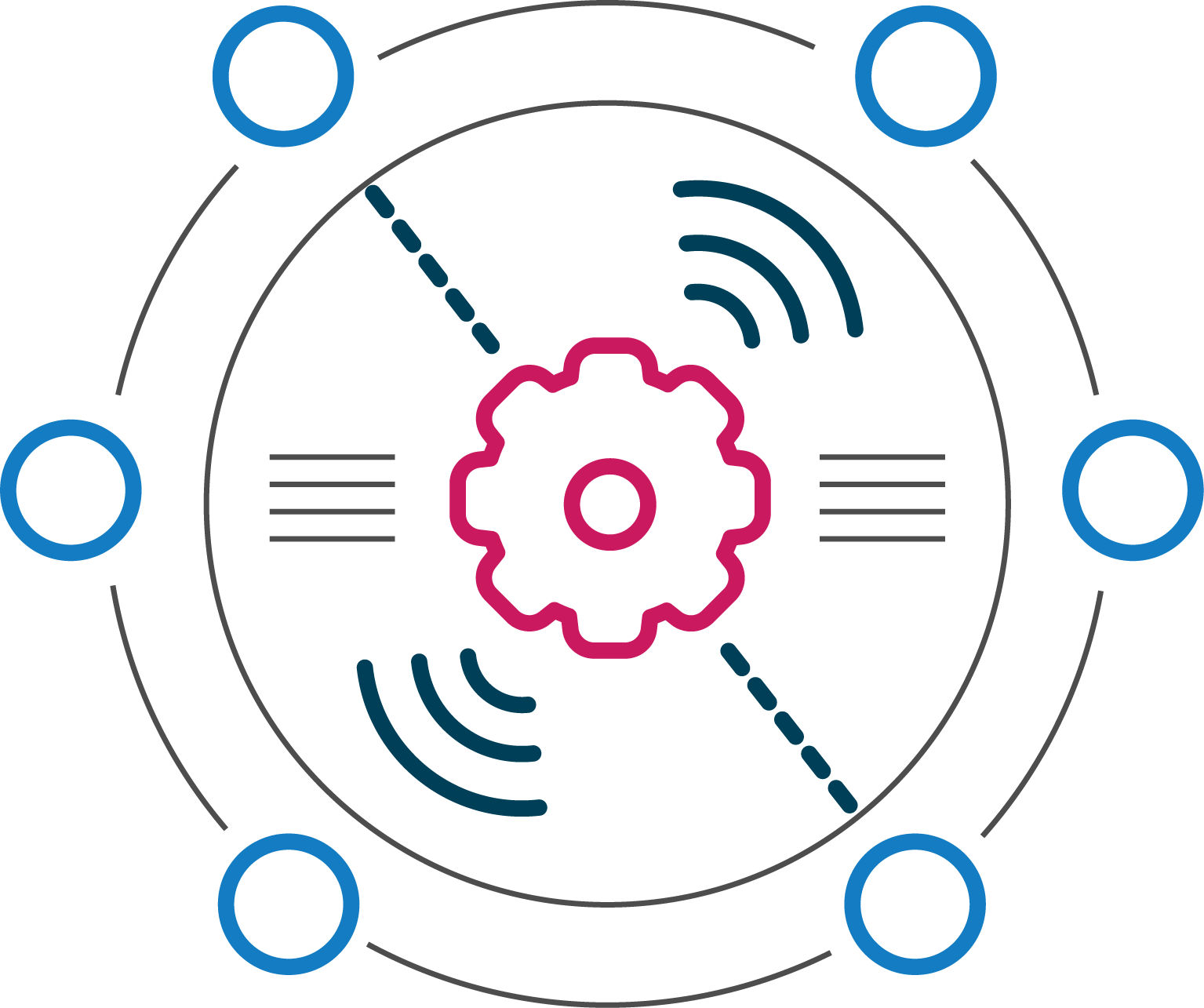 Управление
устройствами
Сбор данных
Анализ событий
Решаемые задачи
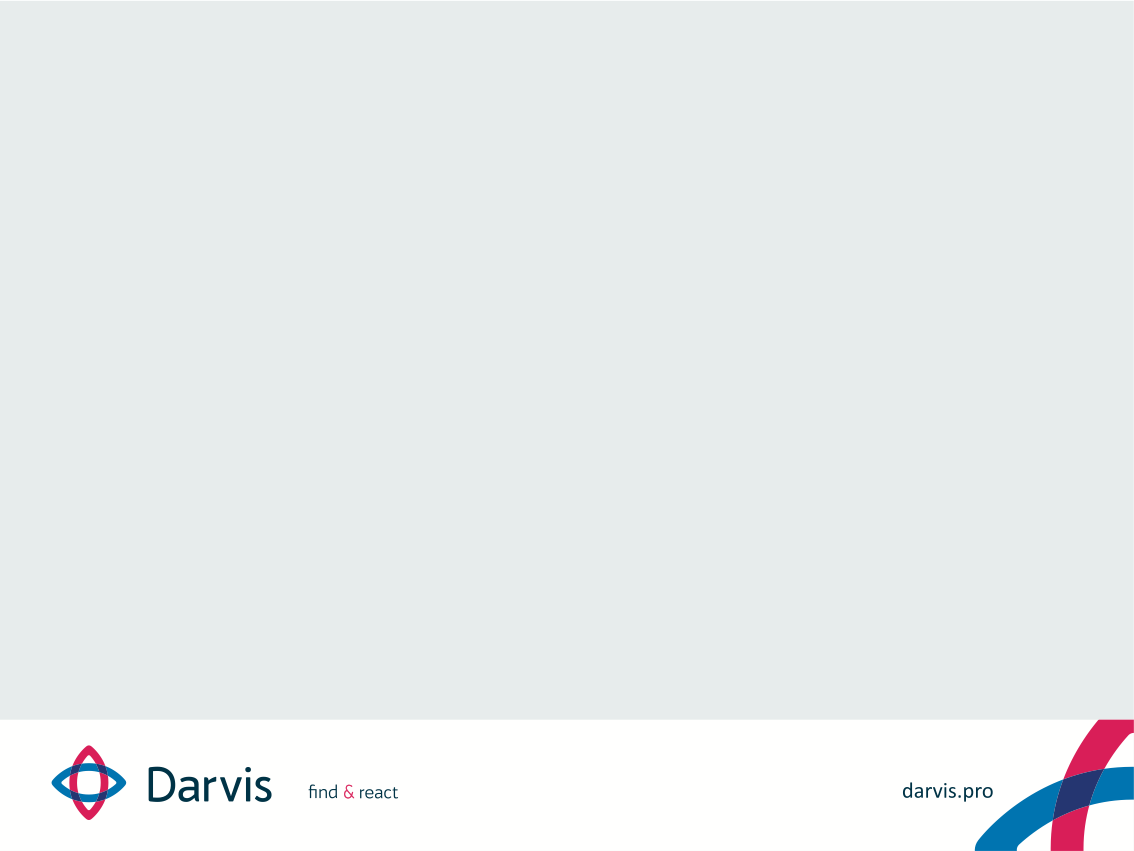 Управление действиями
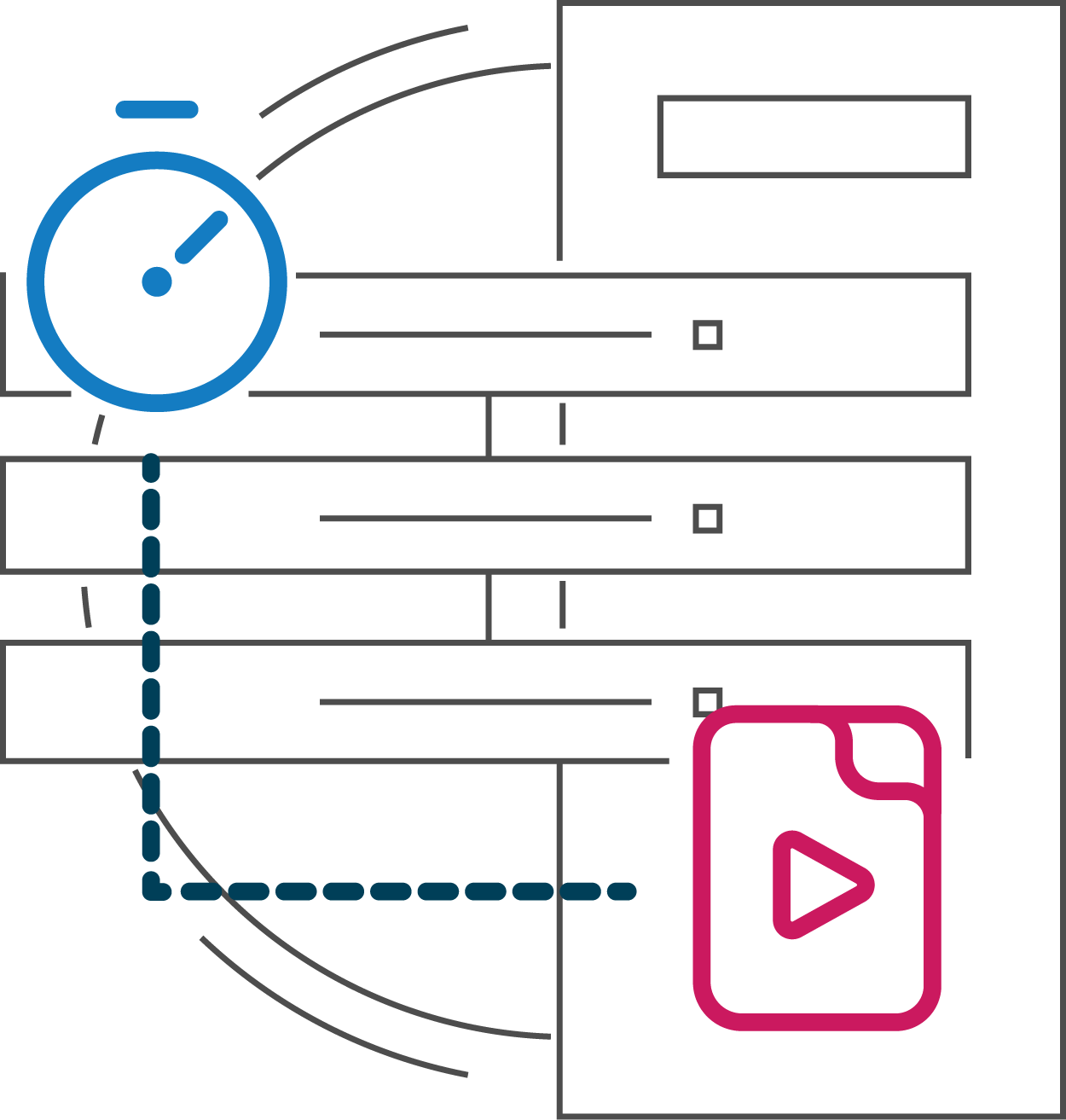 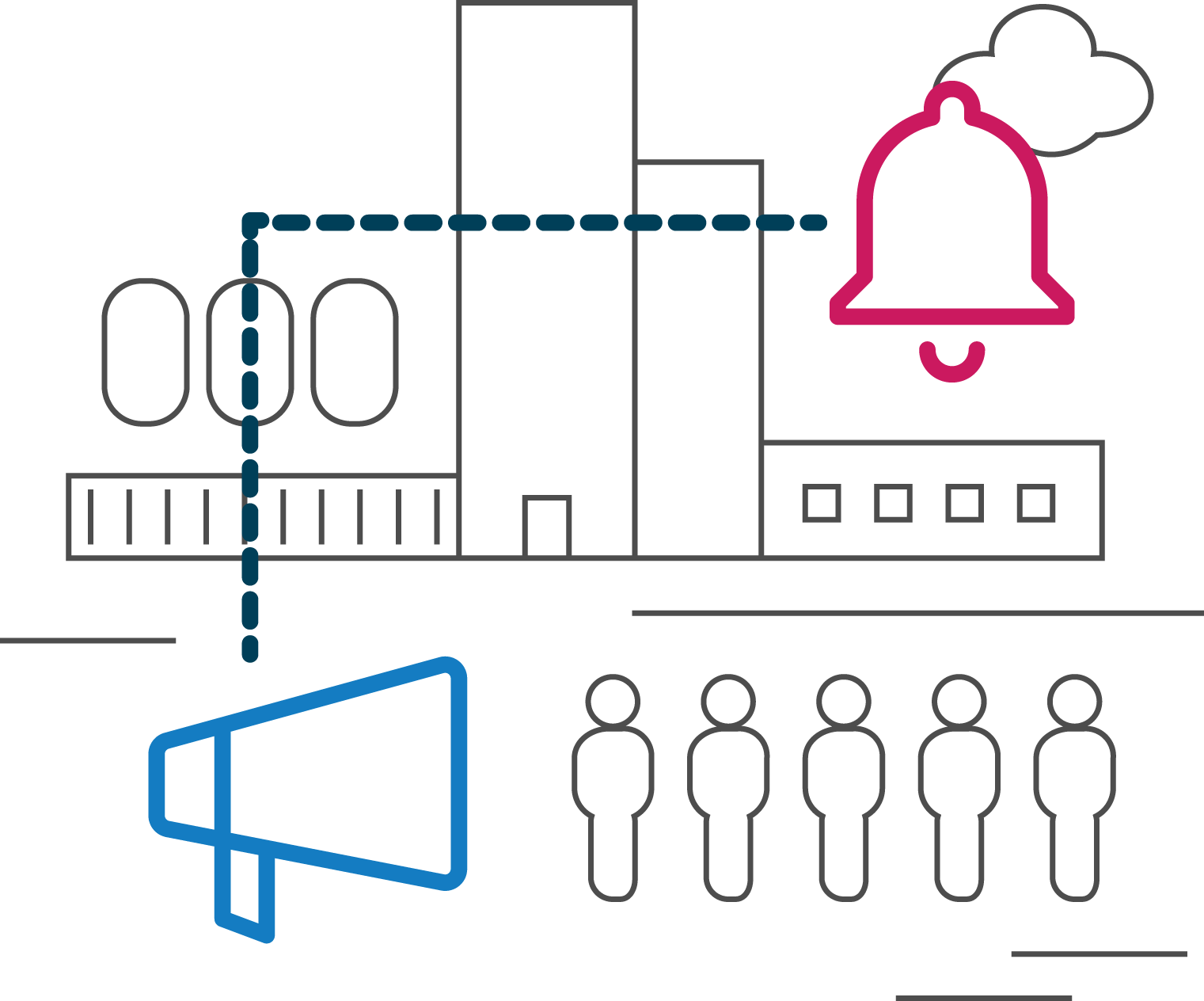 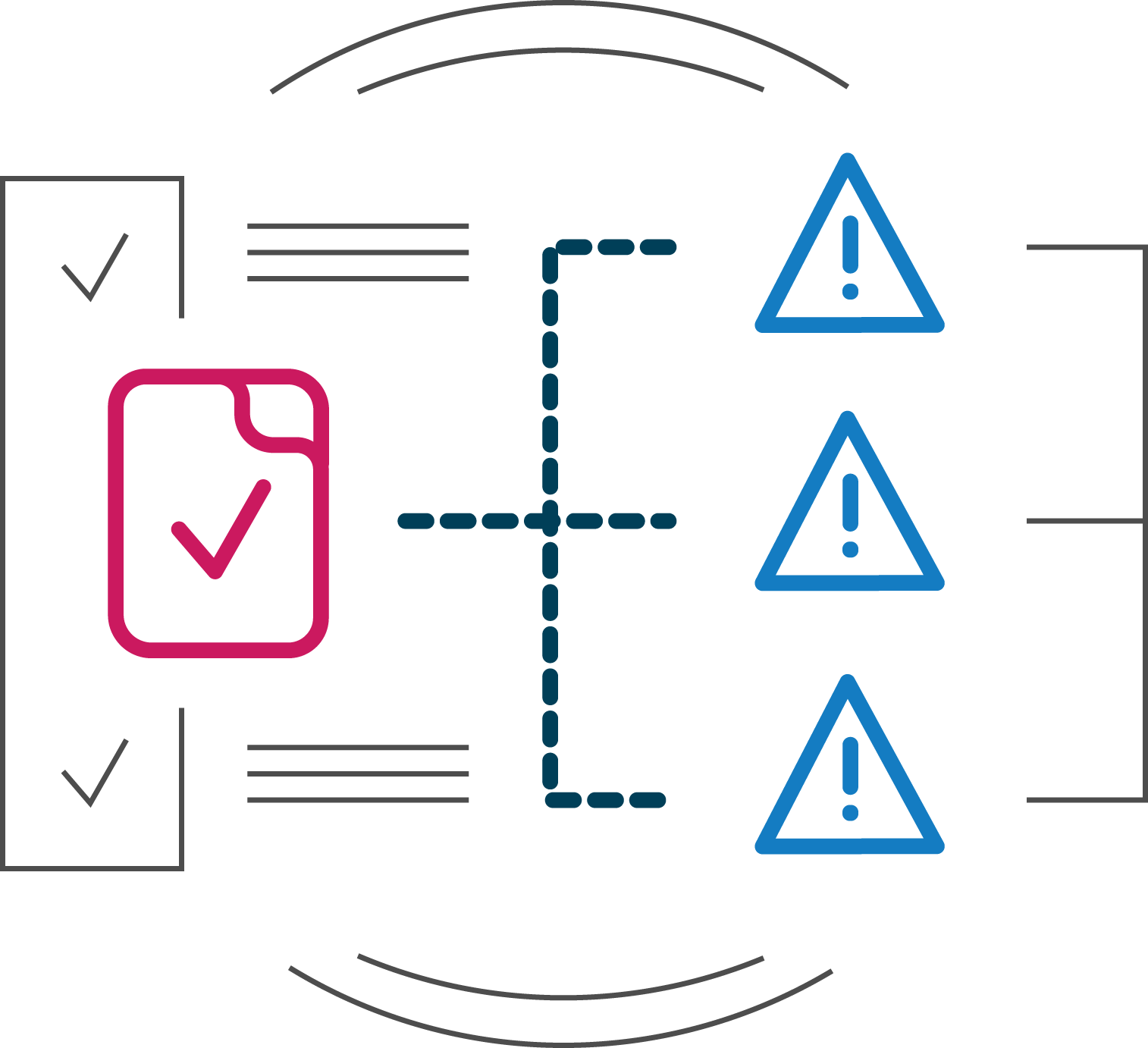 Оповещение и
уведомления
Запуск 
регламентов
Запуск 
алгоритмов
Решаемые задачи
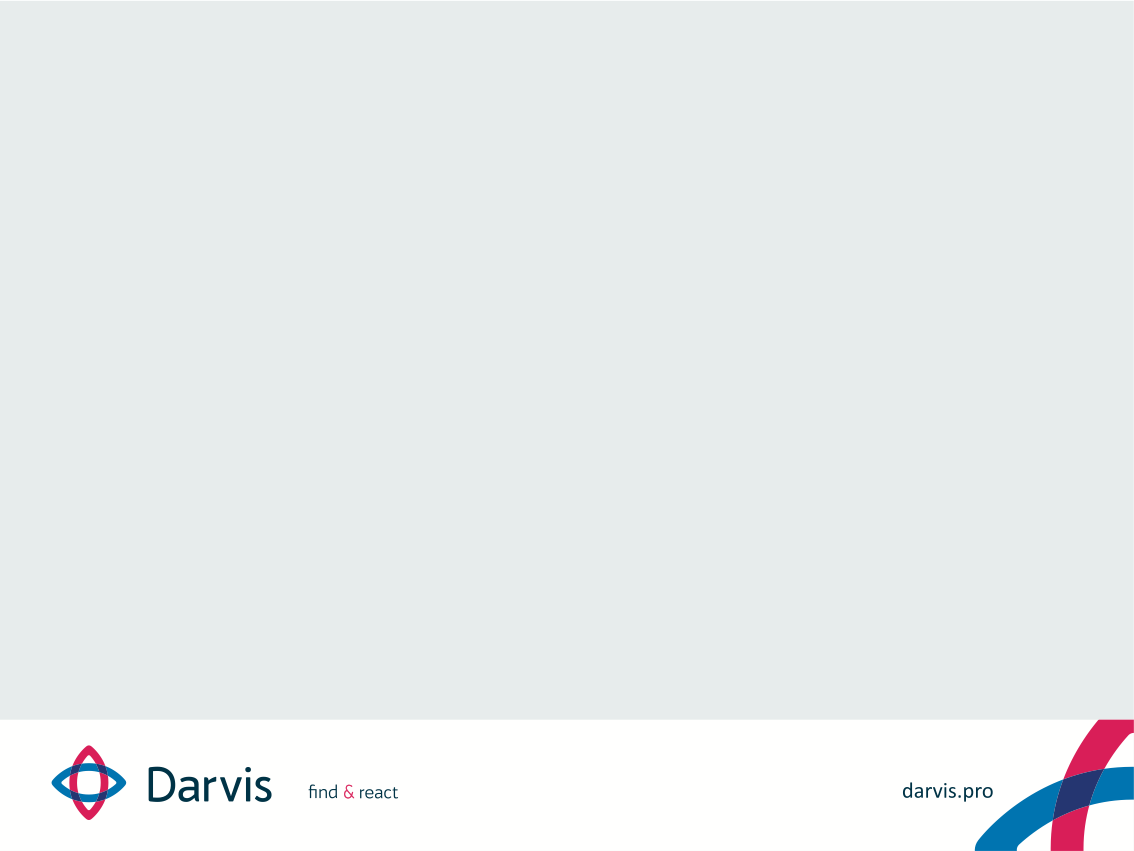 Контроль над ситуацией
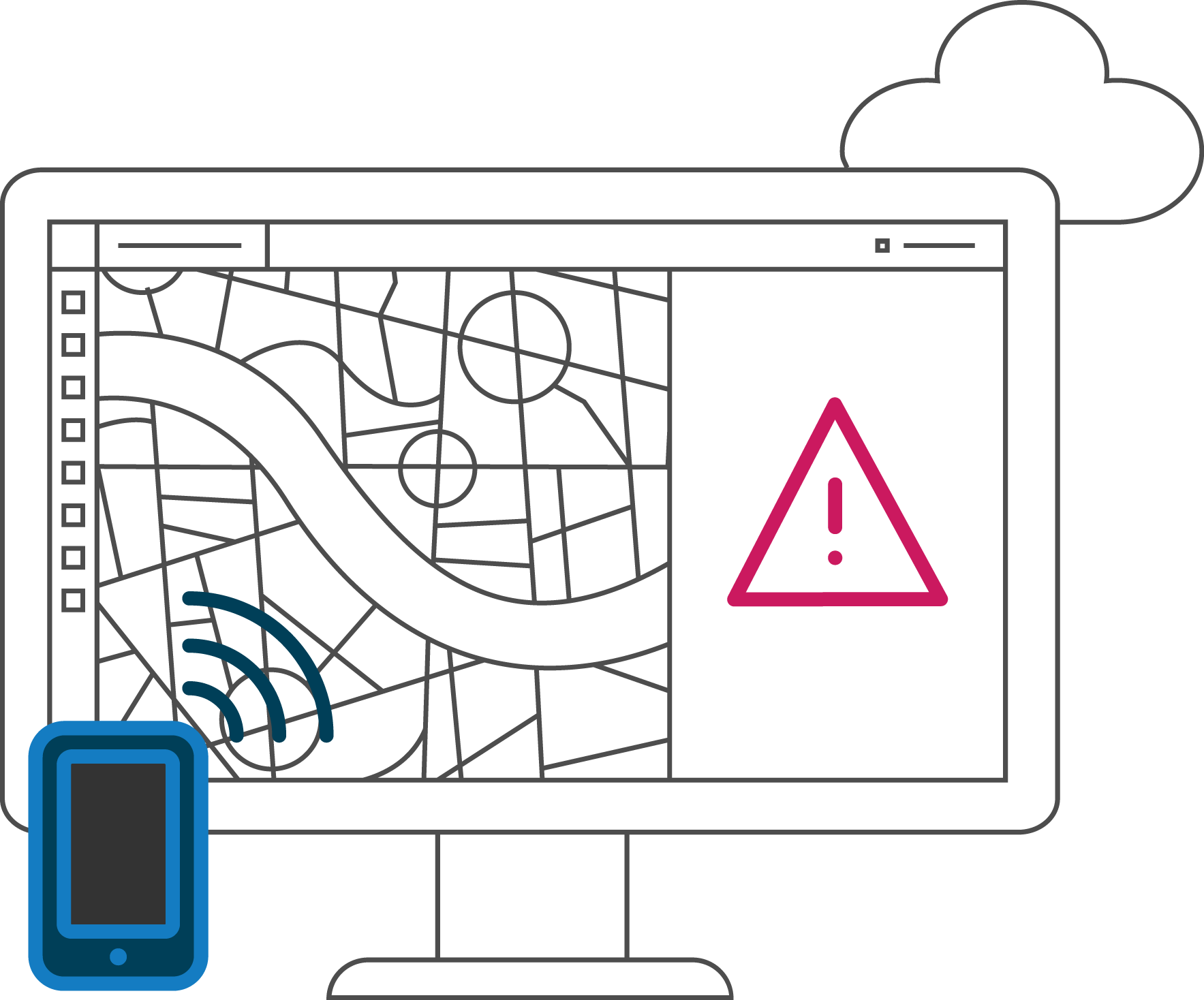 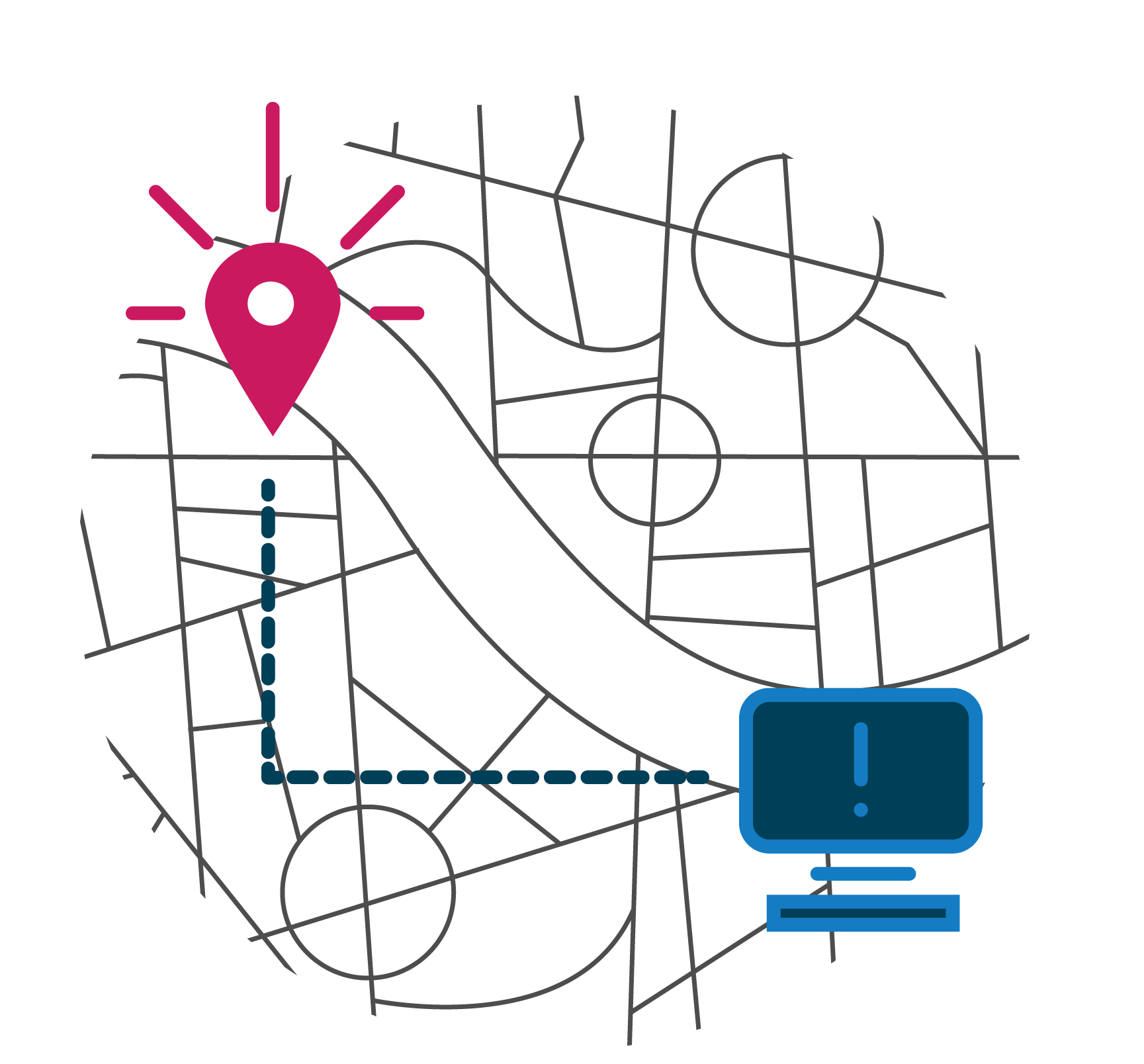 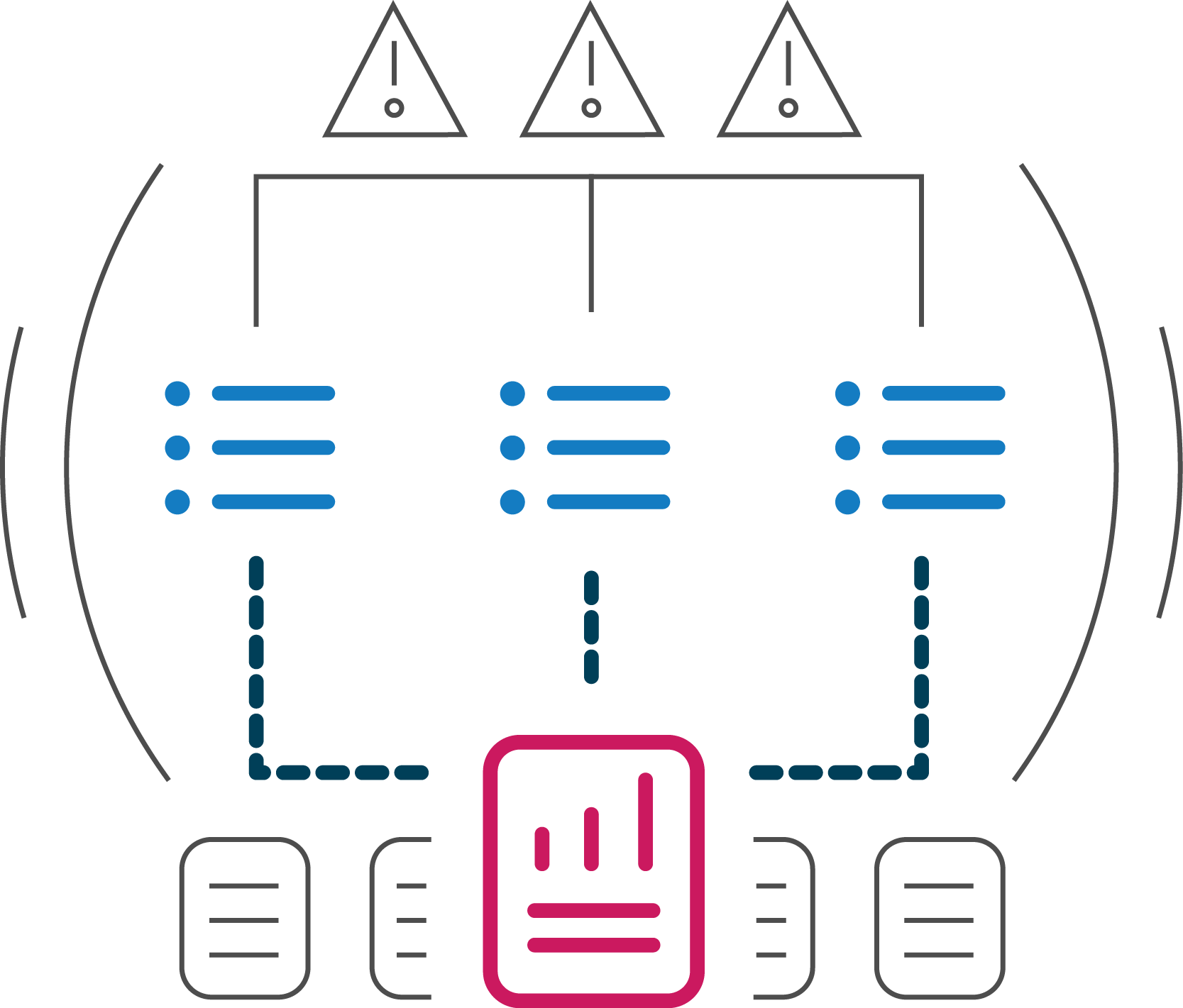 Статистика и
отчеты
Мониторинг
Визуализация
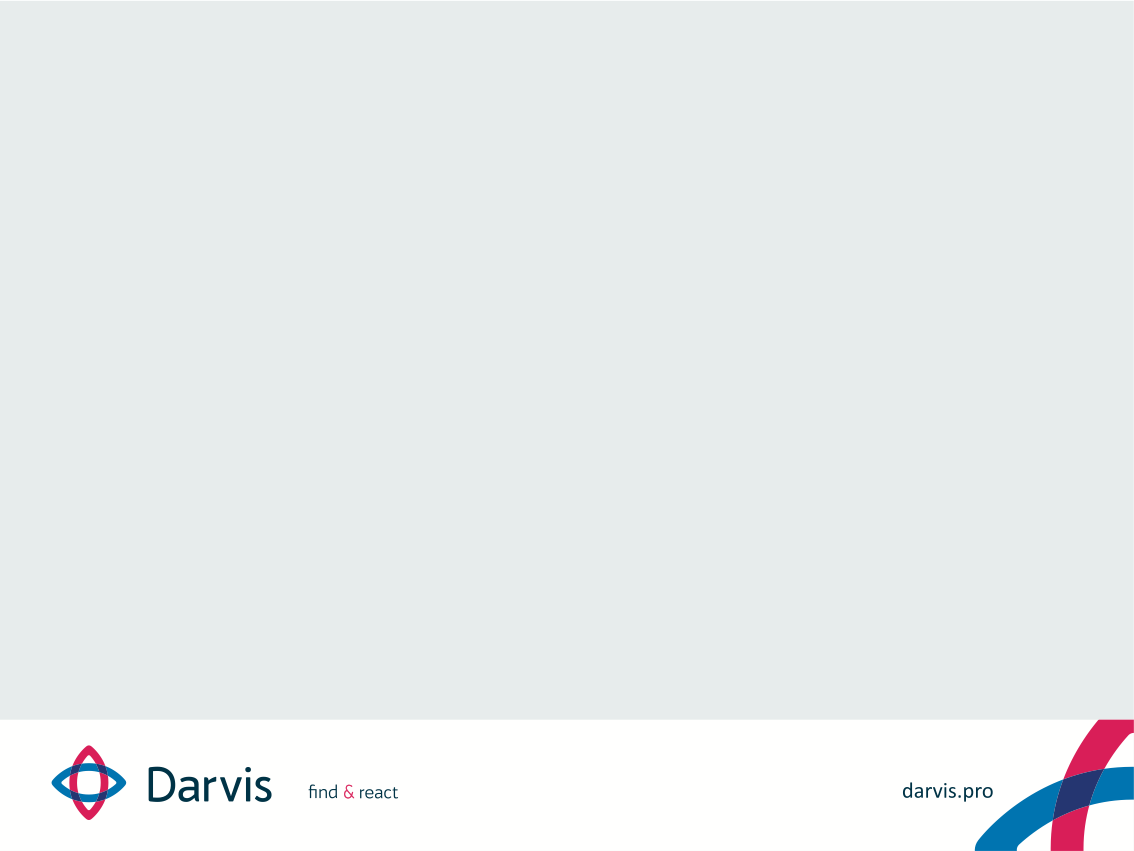 Преимущества
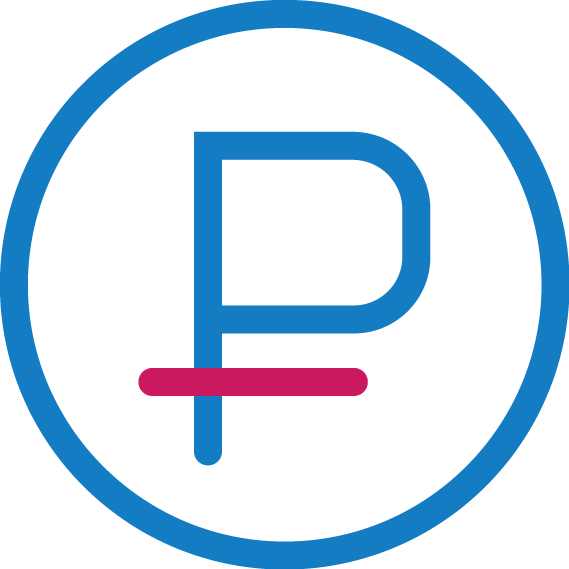 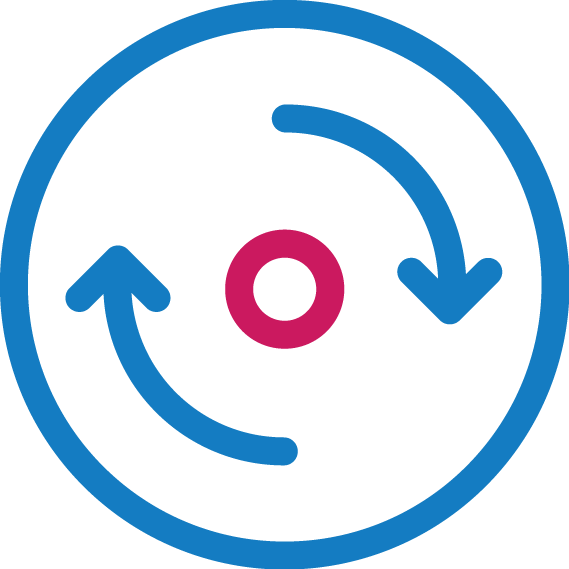 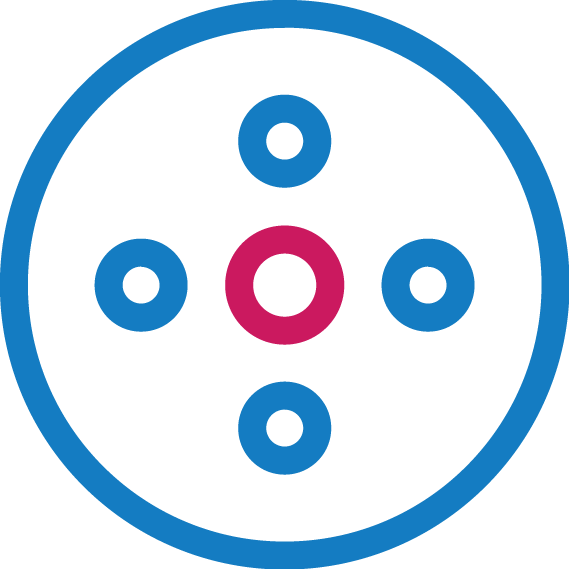 Доступная цена
Автономность
Самодиагностика
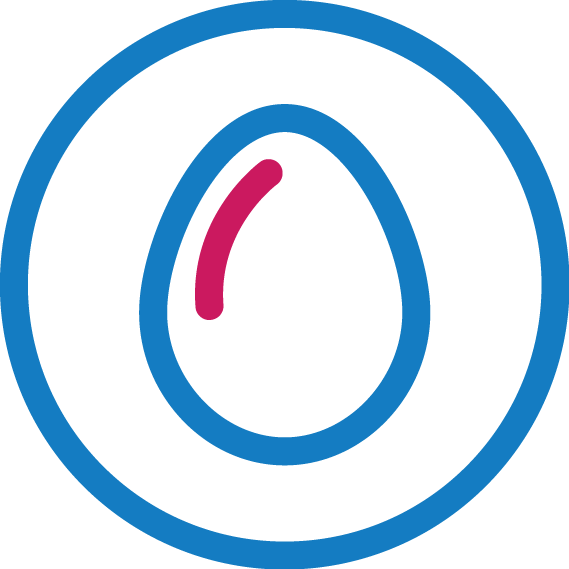 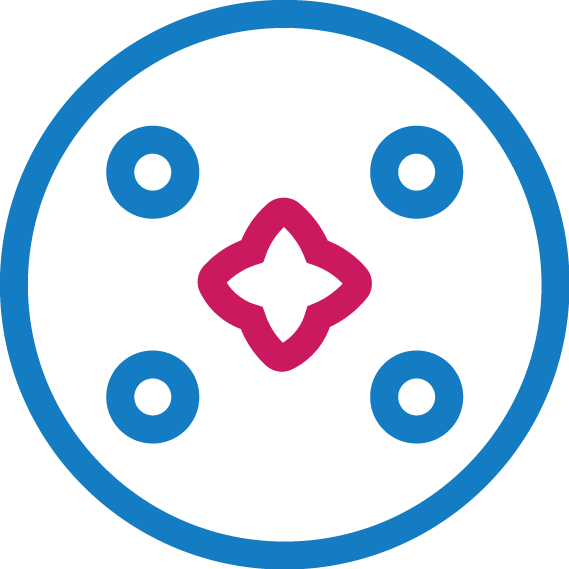 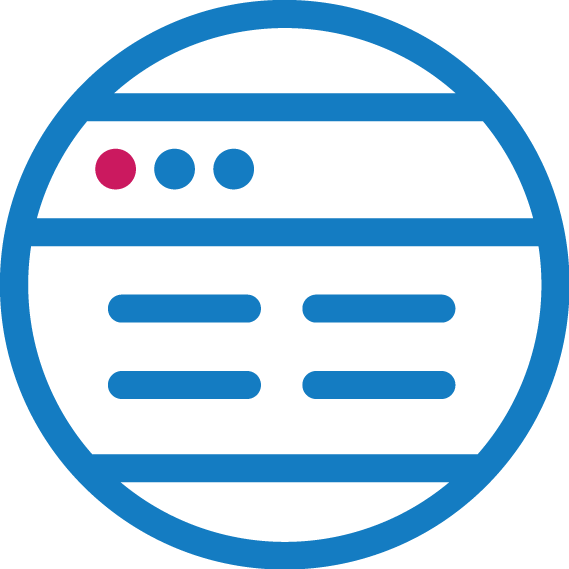 Простота
эксплуатации
Независимость от
вендоров
Удобный
интерфейс
Ключевые функции:
Состав
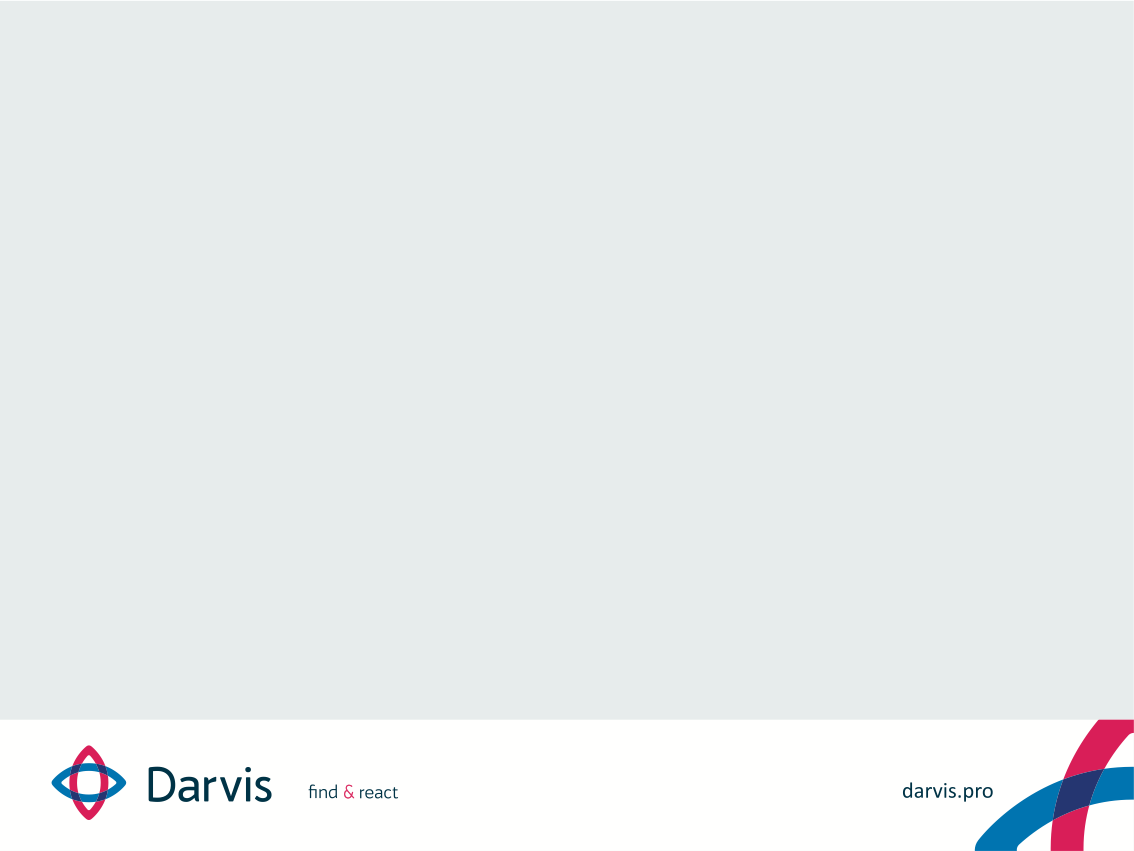 Типовые решения на базе Darvis
Control Server
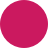 Control Center
Предоставление функций контроля безопасности в режиме реального времени территориально распределенных объектов;
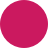 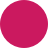 Оценка ситуации на основании поступающих данных и моментальное реагирование на нештатные ситуации;
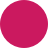 DARVIS КСБ
Ориентированность платформы по событиям и поддержка принципа обработки тревог;
Обеспечение единого контура безопасности 
объекта
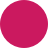 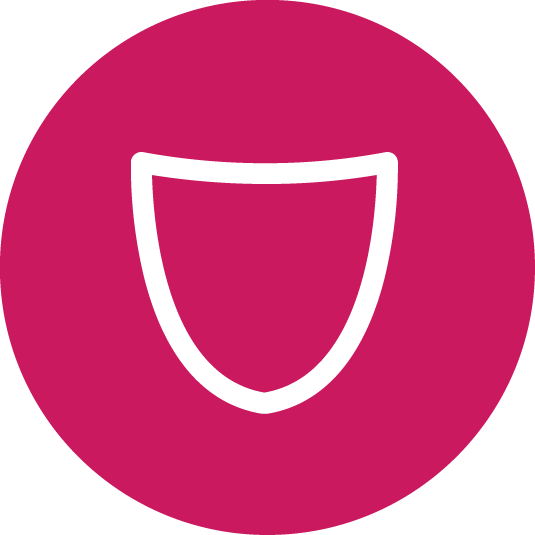 Автоматическое реагирование на события с использованием гибких механизмов создания алгоритмов.
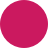 Видеонаблюдение с навигацией по архиву и PTZ;
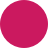 Объедините видеонаблюдение, управление доступом, пожарную сигнализацию, охрану периметра, оповещение и управление эвакуацией
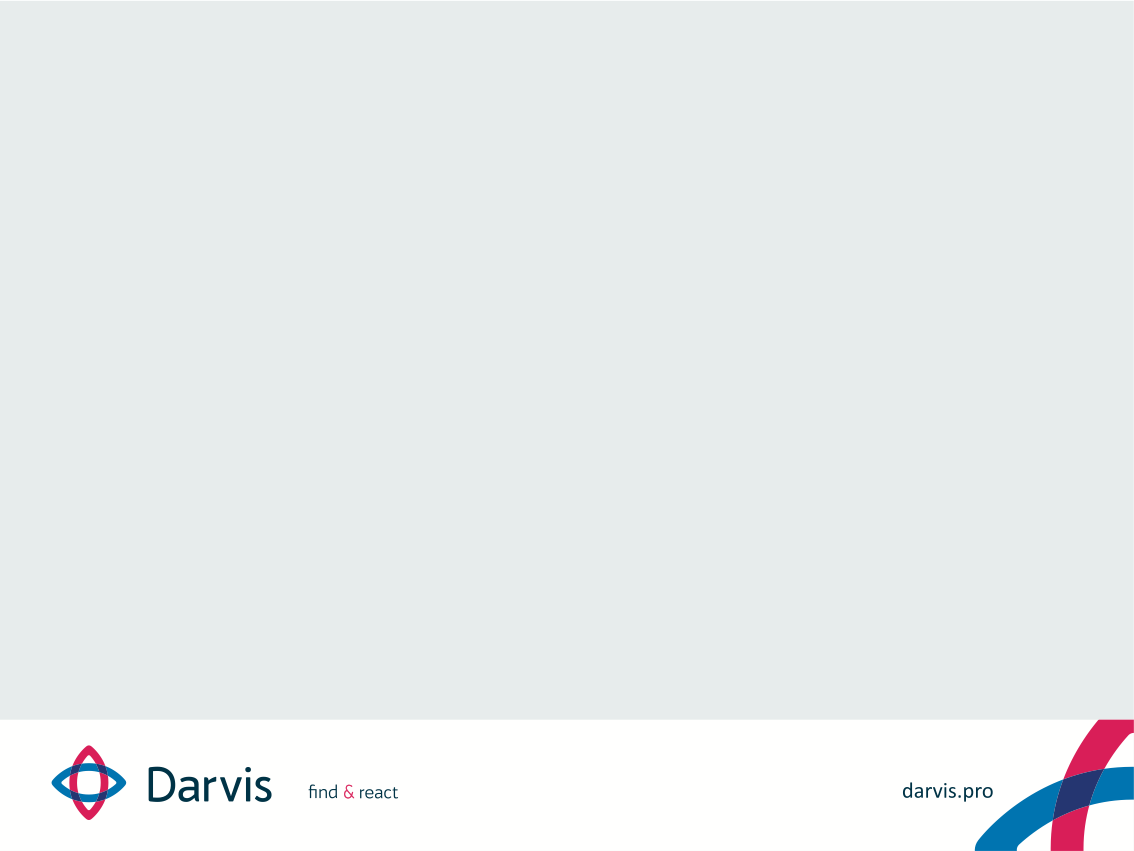 Типовые решения на базе Darvis
DARVIS ЛСО
Состав
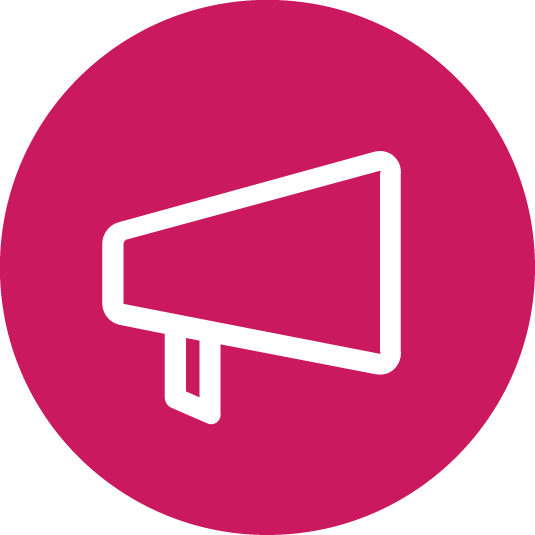 Организация локальных систем оповещения
Telecom Server
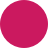 Control Server
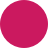 Control Center
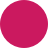 Создайте систему оповещение на объекте в соответствии с ГОСТ Р 42.3.01-2014
Ключевые функции:
Автоматический запуск сценариев оповещения на основании алгоритмов;
Взаимодействие с подсистемами радиационного и химического контроля, а также другими системами мониторинга на потенциально-опасных объектах;
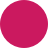 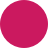 Технологический мониторинг состояния оконечных устройств оповещения;
Поддержка основных каналов оповещения: сирены, громкоговорители;
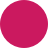 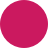 Подключение дополнительных каналов оповещения: телефон, СМС, email, мгновенные сообщения;
Контроль доведения оповещения оконечными устройствами.
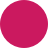 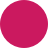 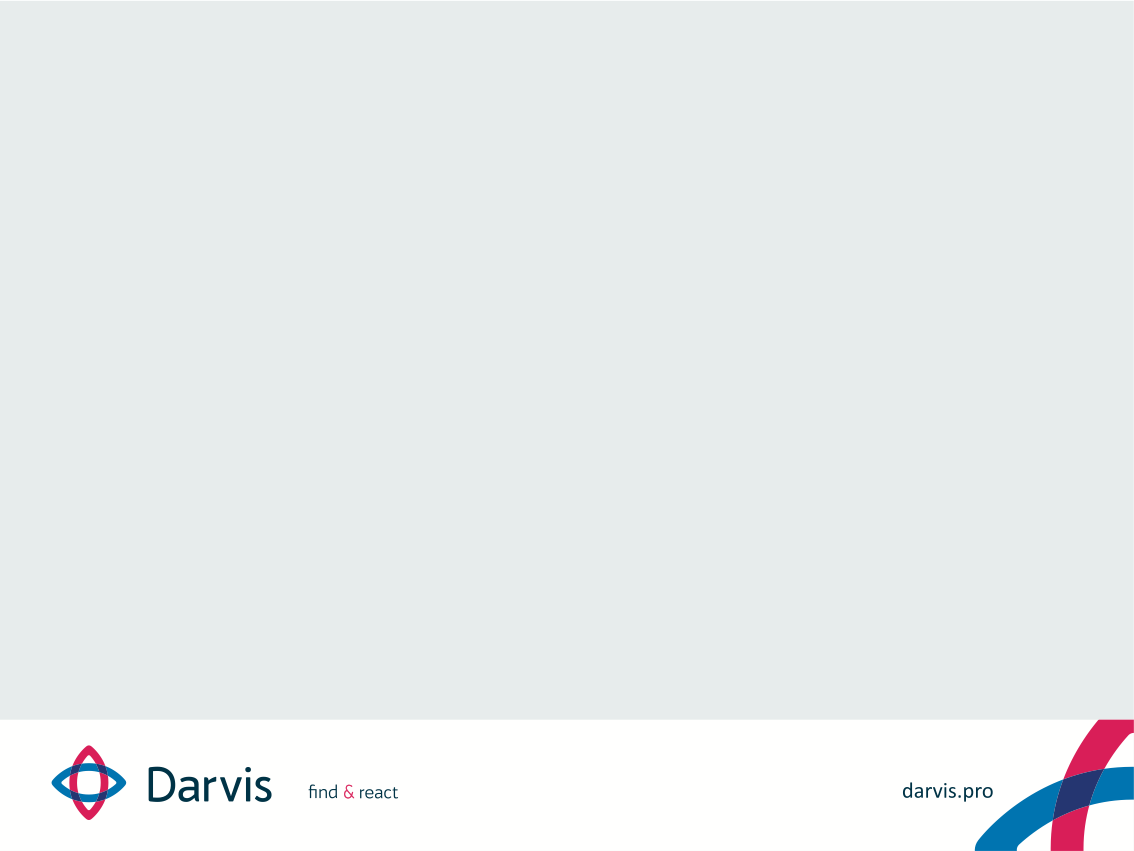 Типовые решения на базе Darvis
DARVIS СМИС
Состав
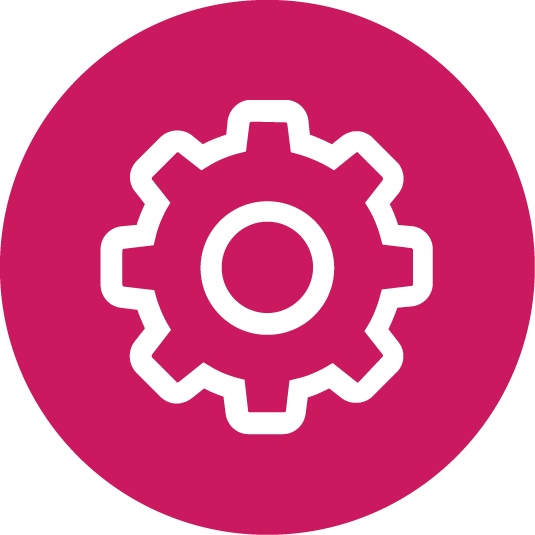 Организация мониторинга инженерных систем
Extended Server
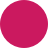 Telecom Server
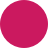 Обеспечение автоматического контроля за подсистемами инженерно-технического обеспечения, технологических процессов, сооружений инженерной защиты (ГОСТ Р 22.1.14–2013)
Control Server
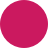 Control Center
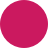 Ключевые функции:
Поддержка протокола СМИС, описанного в «Технические требования к ПТК СМИС» для взаимодействия с органами РСЧС и другими объектами по вертикали управления (ГОСТ Р 22.1.12-2005);
Контроль и сигнализация о приближении или выходе за пределы допустимых, критических или предупредительных значений;
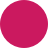 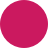 Поддержка протоколов телеметрии и мониторинга состояния оборудования;
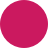 Поддержка технологий для отображения 3D моделей объектов, местоположения устройств и их состояний.
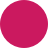 Регистрация заявок, распределение и контроль исполнения заданий;
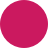 Решение для потенциально опасных объектов
DARVIS Мониторинг
Состав
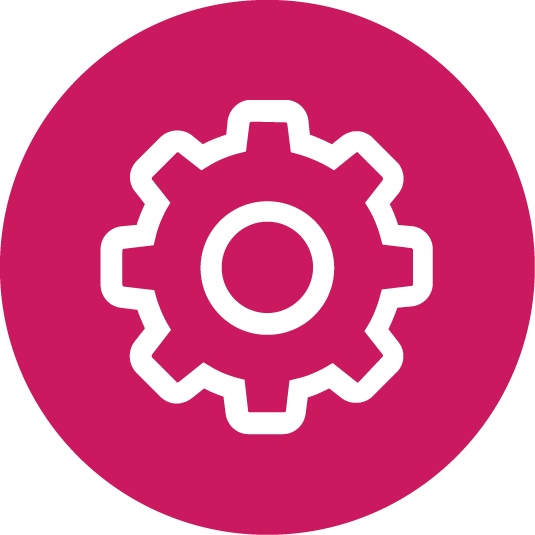 Data Server
Система мониторинга оперативных и хранения исторических 
числовых показателей приложений, устройств, 
технических процессов
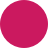 Extended Server
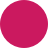 Control Server
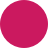 Control Center
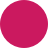 Определения превышения заданных порогов, формирование событий и передача их в управляющие системы
Ключевые функции:
Отображение метрик в пользовательском интерфейсе;
Высокоскоростной сбор показаний датчиков;
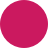 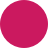 Хранение большого количества данных в виде метрик;
Определение превышения заданных порогов;
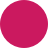 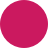 Формирование событий и передача их в управляющие системы.
Обработка метрик статистическими методами;
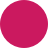 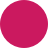 Решение для потенциально опасных объектов
DARVIS Прогнозирование
Состав
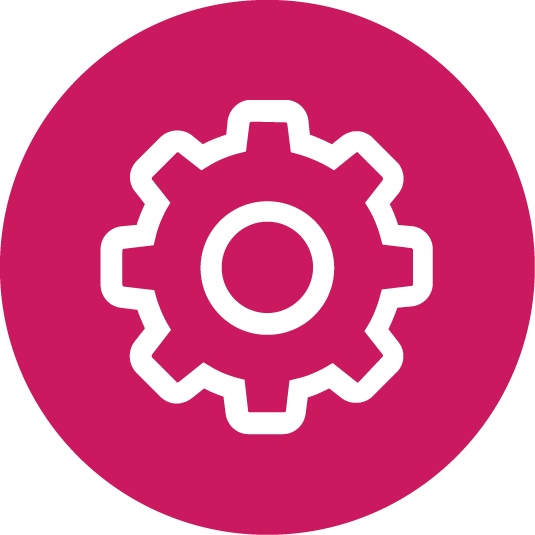 Prognosis
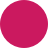 Проведение расчетов по моделированию и 
прогнозированию последствий от чрезвычайных ситуаций
Extended Server
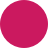 Control Server
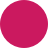 Нормативно-методические документы:
ПБ 09-579-03 "Правила безопасности для наземных складов жидкого аммиака»;
РД 52.04.253-90 Методика прогнозирования масштабов заражения сильнодействующими ядовитыми веществами при авариях (разрушениях) на химически опасных объектах и транспорте.
Control Center
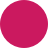 Ключевые функции:
Ввод исходных данных для осуществления расчетов по моделированию и прогнозированию последствий чрезвычайных ситуаций (Исходные данные для расчета могут быть частично или полностью заполнены автоматически на основании данных системы мониторинга);
Предоставление пользователю результатов проведения расчетов по моделированию и прогнозированию последствий чрезвычайных ситуаций а именно:
Отображение зоны поражения на интерактивной карте;
Предоставление результатов расчета виде списка key-value;
Предоставление результатов расчета виде таблицы;
Формирование отчетной формы с результатами расчета.
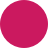 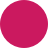 Выполнение расчетов по моделированию и прогнозированию последствий чрезвычайных ситуаций в соответствии с единой научно-методической базой МЧС России;
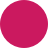 Ведение журнала проведенных расчетов по моделированию и прогнозированию последствий чрезвычайных ситуаций.
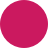 Интеграция с подсистемой оповещения;
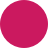 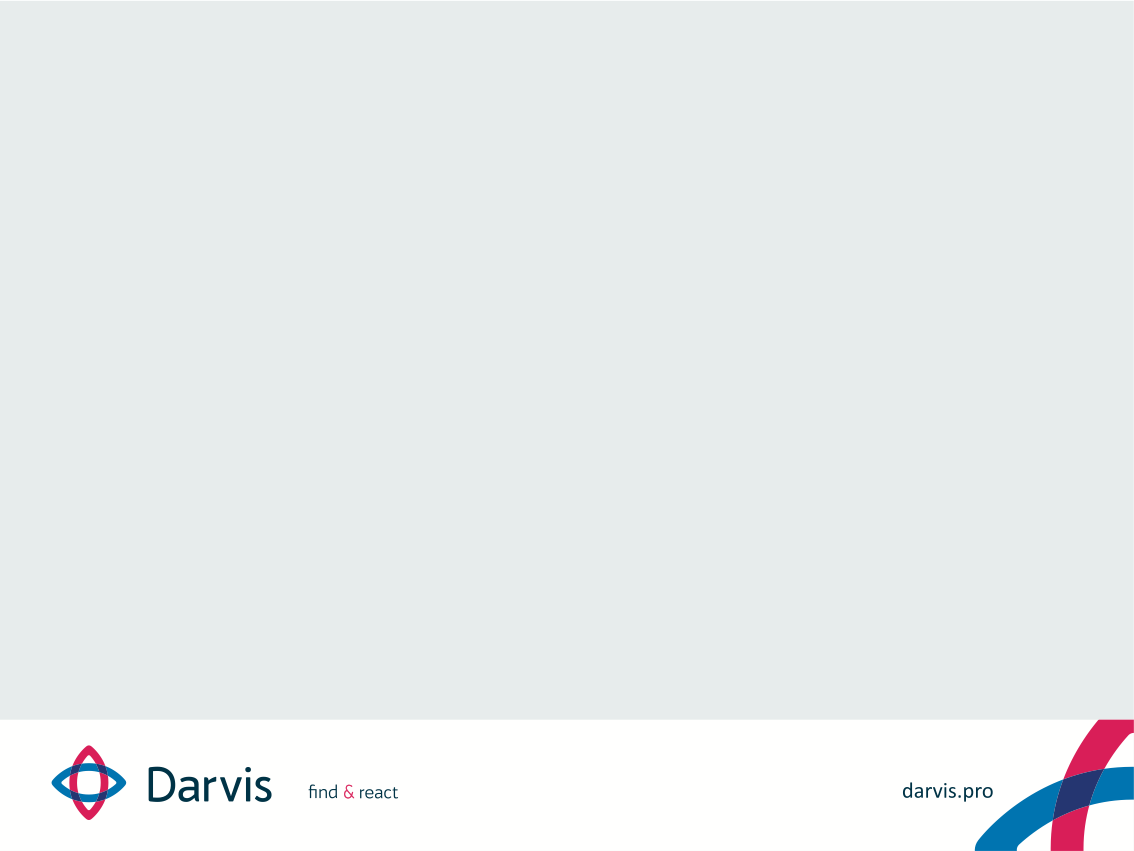 Пользовательские плагины
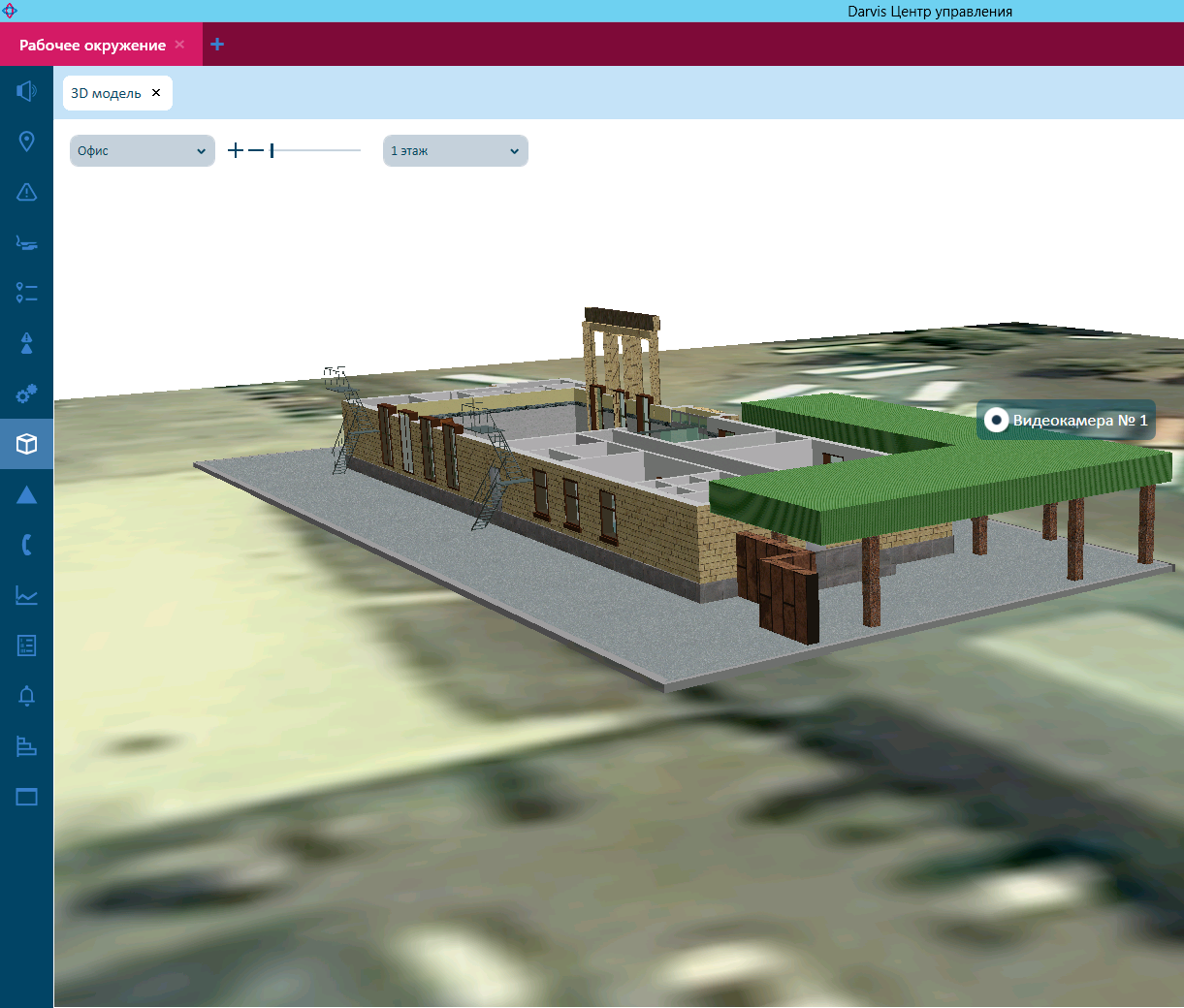 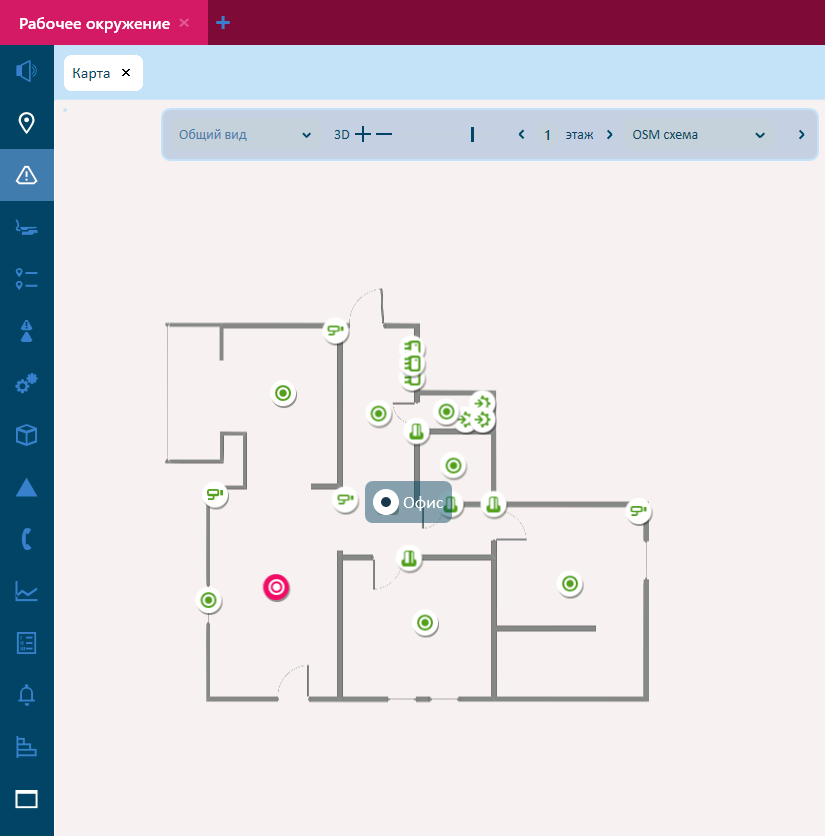 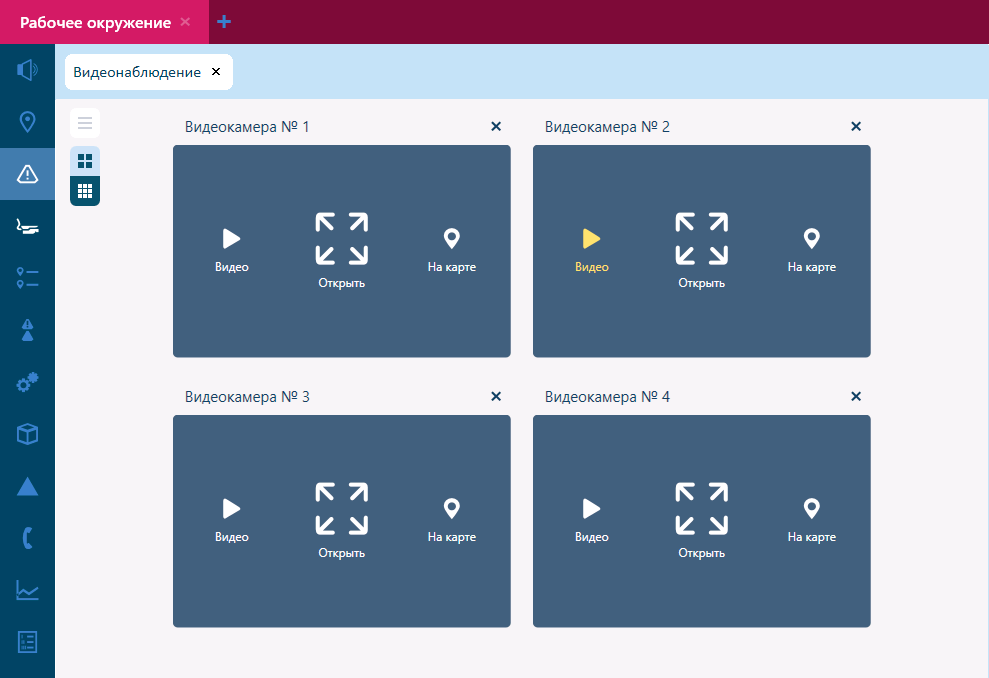 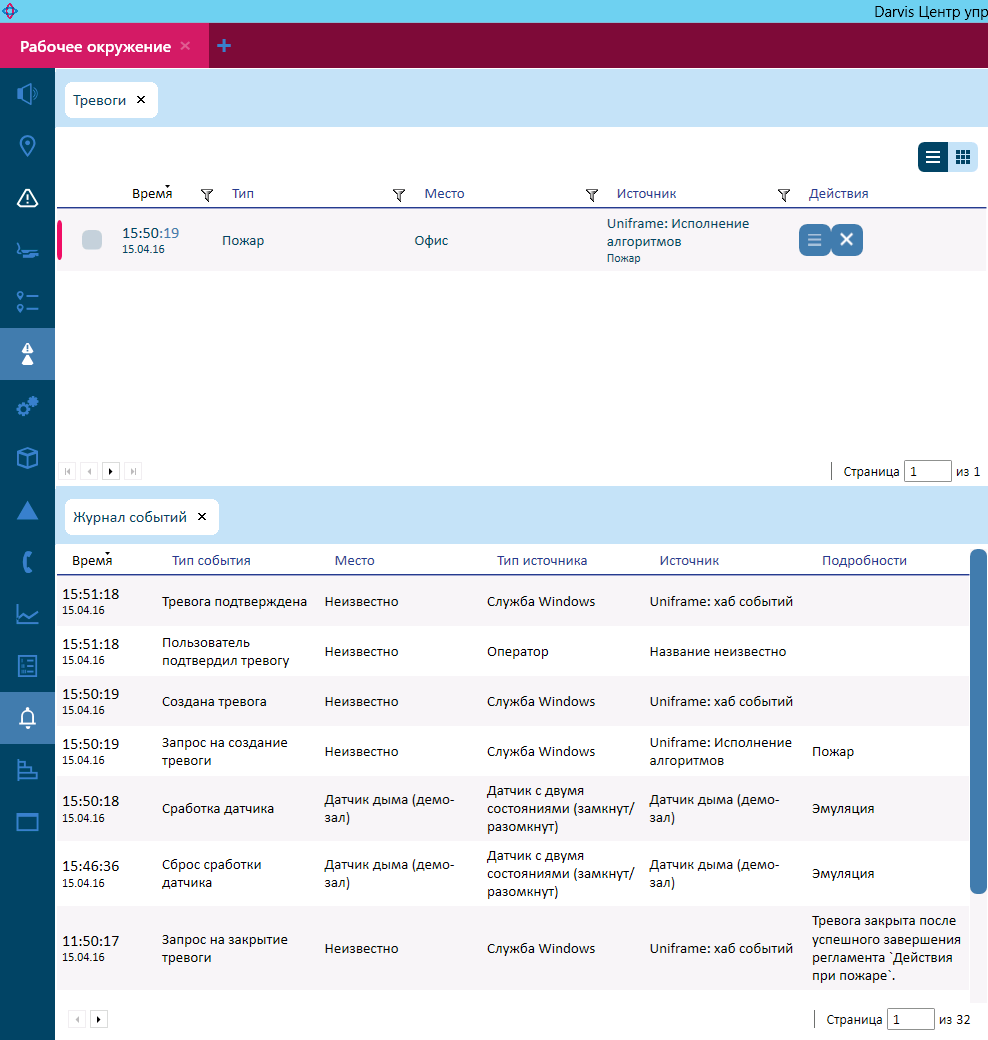 Интерактивные планы, карты, схемы
Подтверждение тревог, квитирование событий
3D модель объекта с интерактивными элементами
Видеонаблюдение с навигацией 
по архиву и управлением PTZ устройств
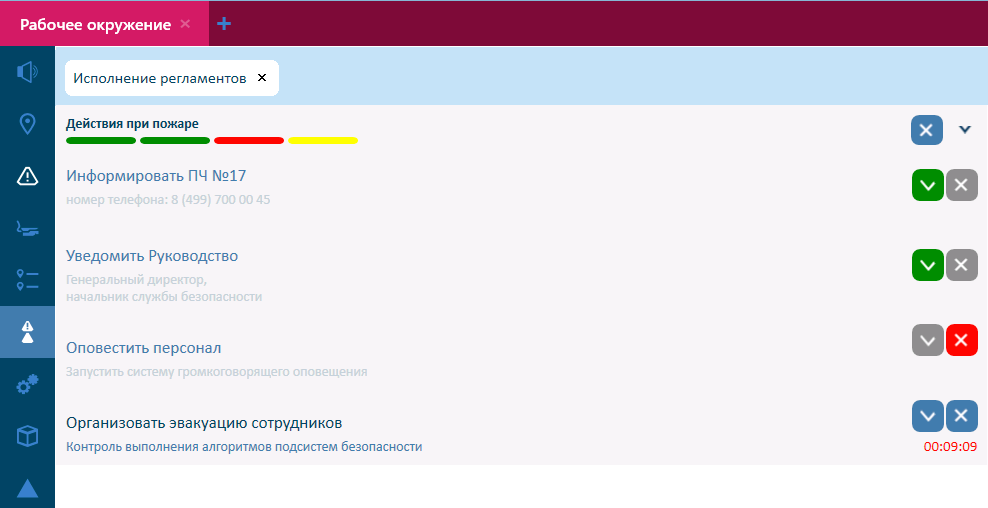 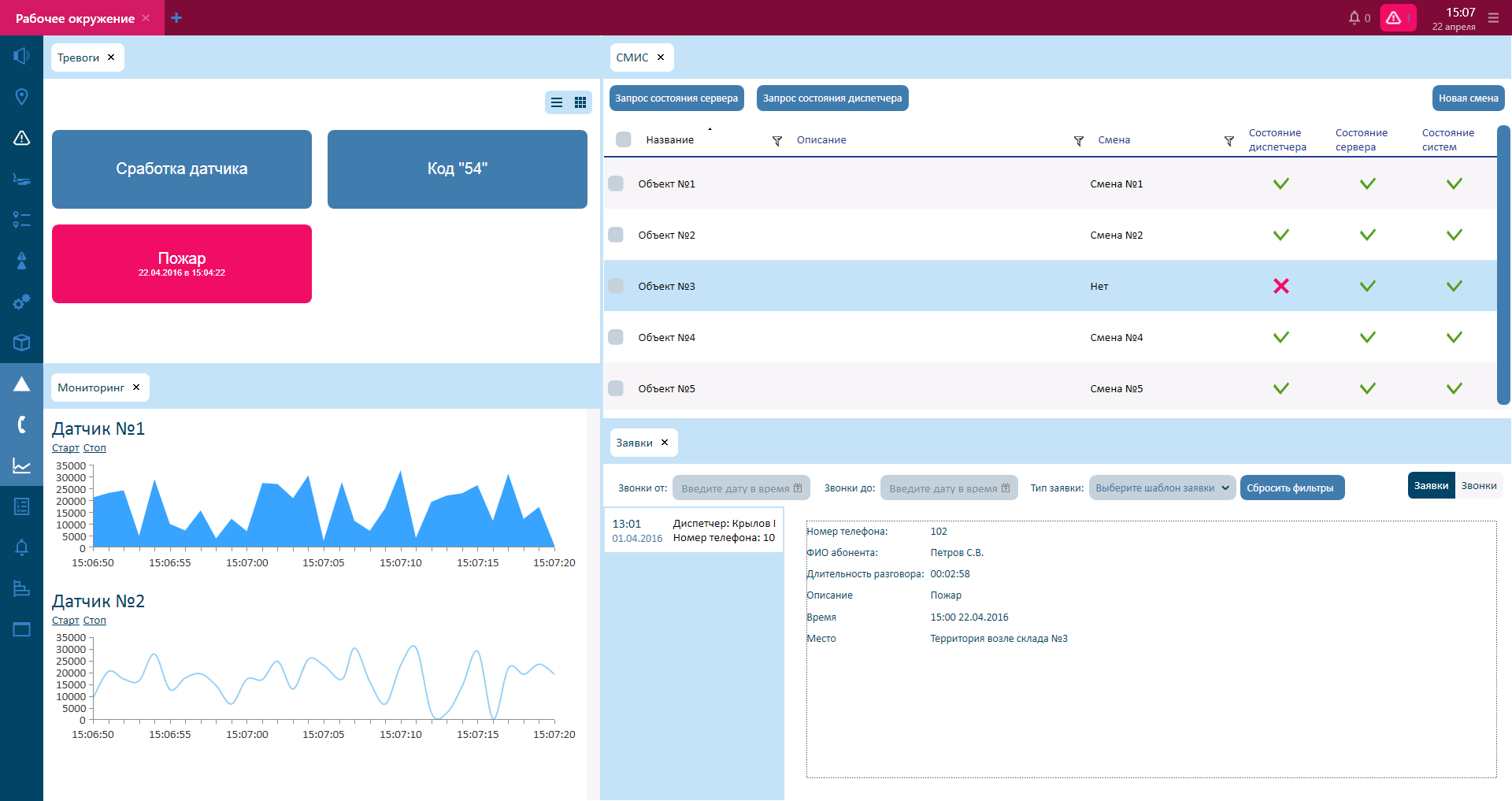 Контроль исполнения регламентов
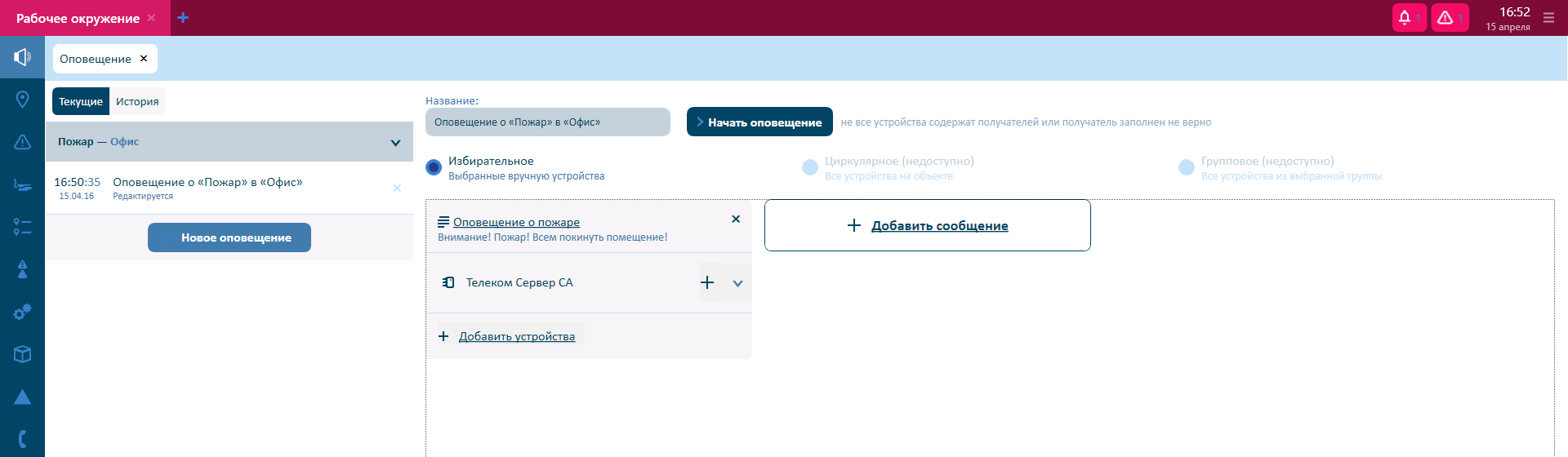 Ручной запуск тревог, контроль доступности и обмен данными с органами РСЧС, отображение данных от подсистем мониторинга, формирование заявок и входящих телефонных звонков диспетчера
Управление оповещением
Примеры внедрения
Darvis
АО «Озенмунайгаз», Республика Казахстан, г. Жанаозен
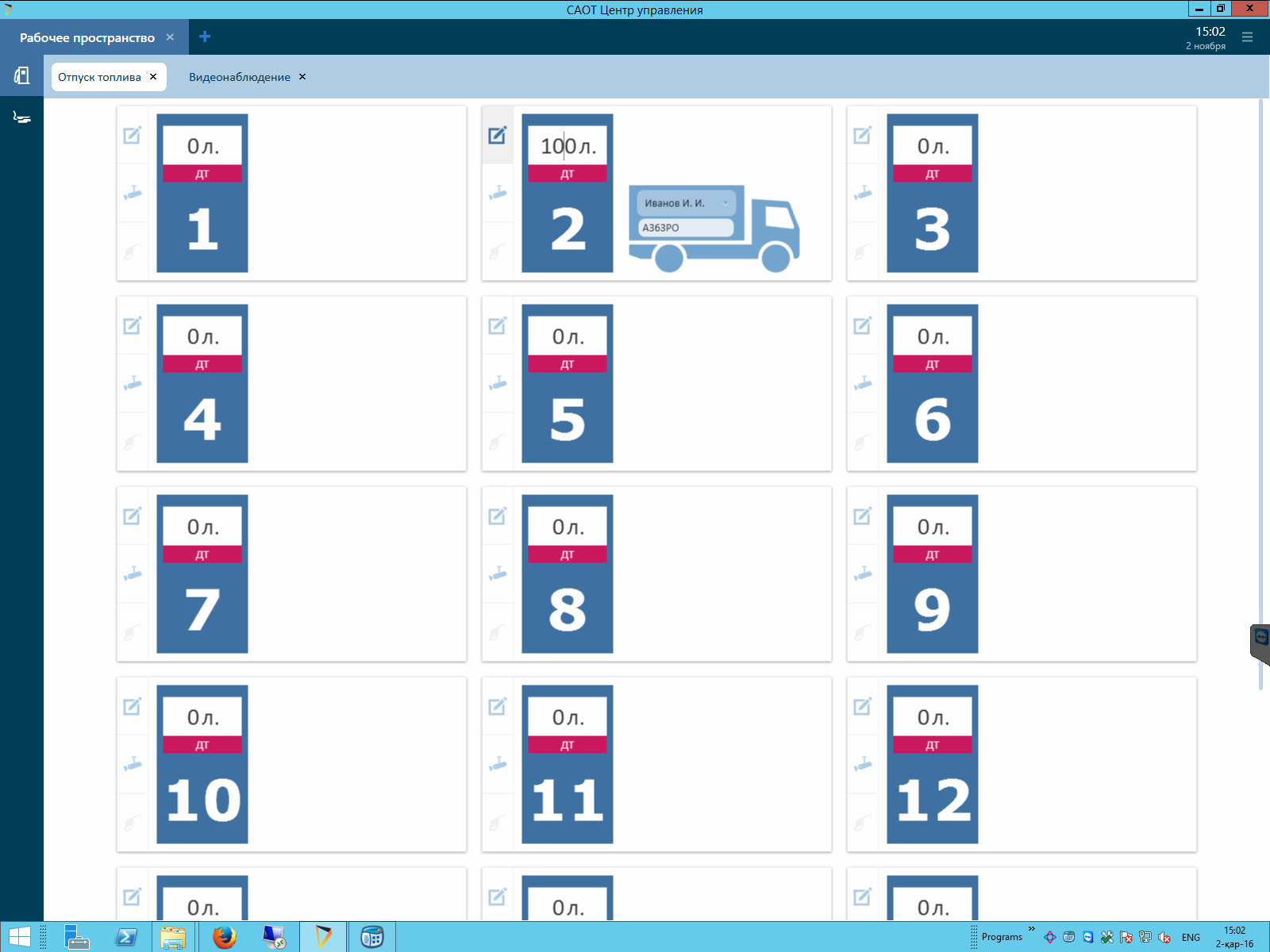 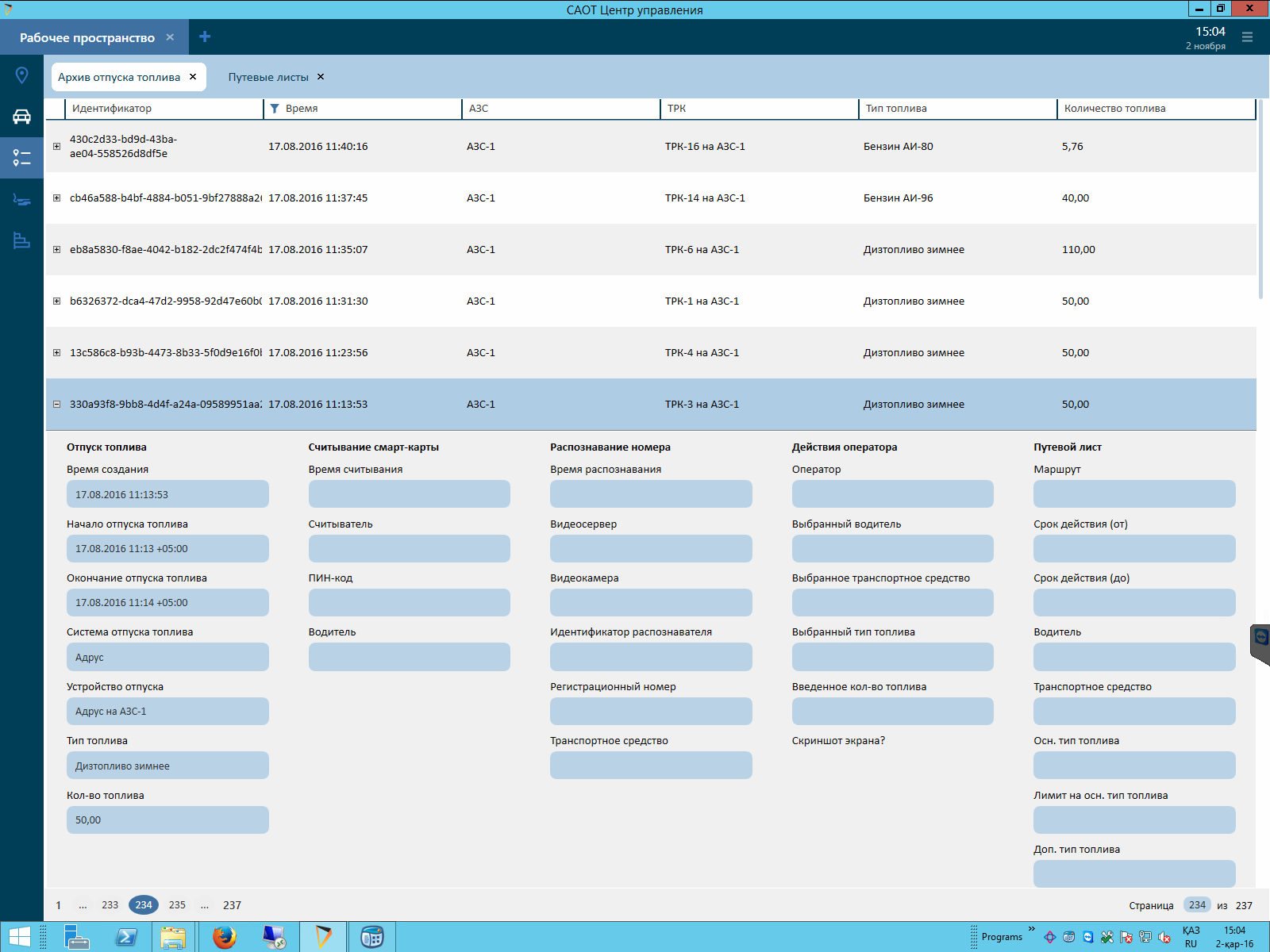 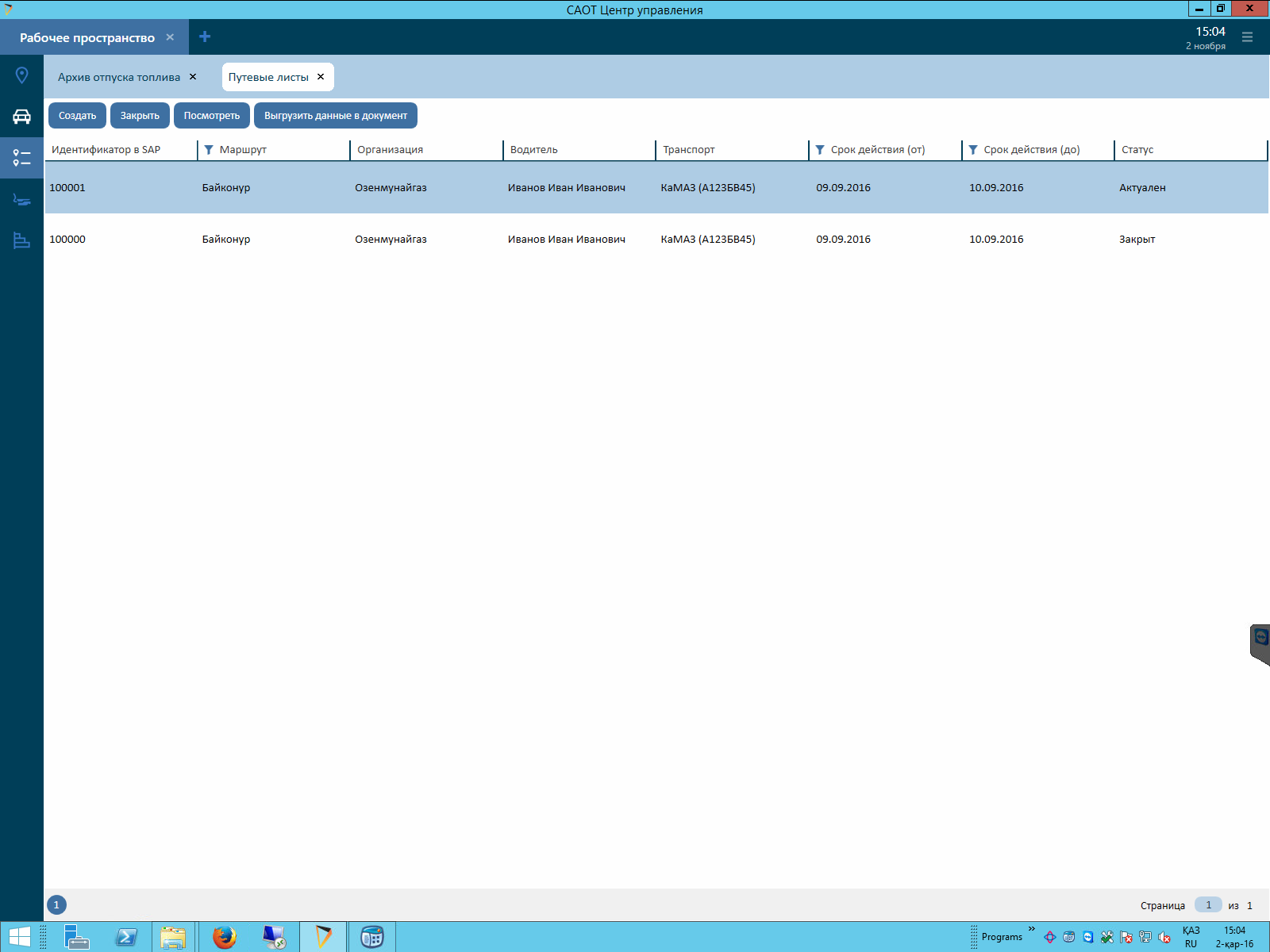 Проект: «Система автоматизированного отпуска топлива»
Цель: Снижение фактов мошенничества при отпуске топлива для ведомственного автотранспорта на территории месторождения. 
Задачи: 
Интеграция с имеющейся системой отпуска топлива на АЗС для разрешения и контроля отпуска топлива после верификации транспортного средства и водителя;
Интеграция с ERP системой «SAP» с целью получения актуальных списков транспортных средств и водителей, а также отправки фактических данных по путевым листам;
Интеграция с системой видео-аналитики для распознавания номерных знаков транспортных средств и последующей сверки с данными в базе путевых листов;
Интеграция с системой СКУД для авторизации водителя по proxy-карте и последующей сверки с данными в базе путевых листов;
Аудит отпуска топлива в режимах on- и off- line.
Создание/закрытие/учет путевых листов в соответствии с требованиями Заказчика и законодательства Республики Казахстан. Предмет контракта: предоставление неисключительных прав и выполнение работ.
ООО "Сибур-Портэнерго". Адрес: Ленинградская область
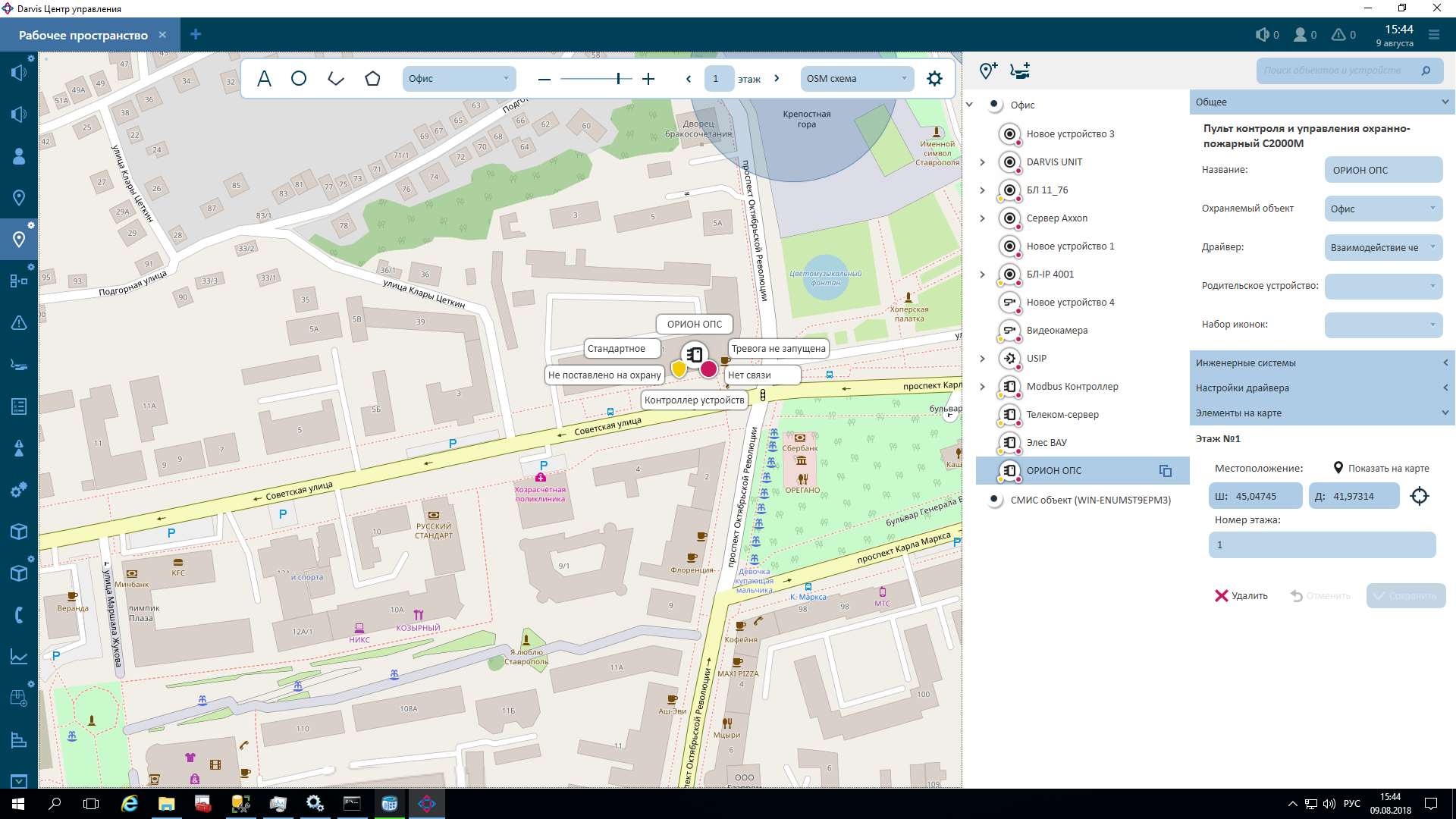 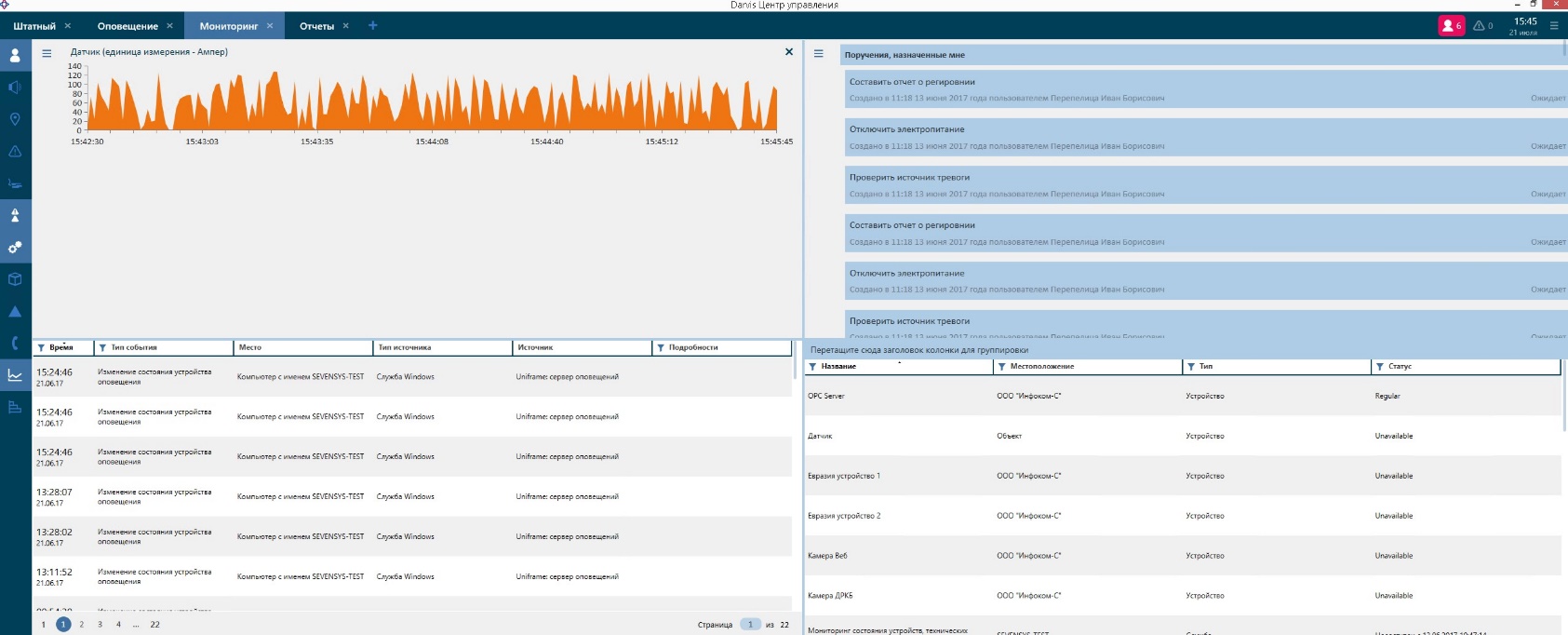 Проект: Локальная система оповещения
Описание: Управление оповещением при угрозе возникновения или возникновении чрезвычайных ситуаций с применением автоматических и автоматизированных алгоритмов оповещения, поддержка принятия решений на основе регламентов. Передача информации о тревогах и ЧС в ЕДДС муниципального образования. Получение тревожных сигналов от СМИС объекта.
АО «ЕвроХим – СЗ», Ленинградская область
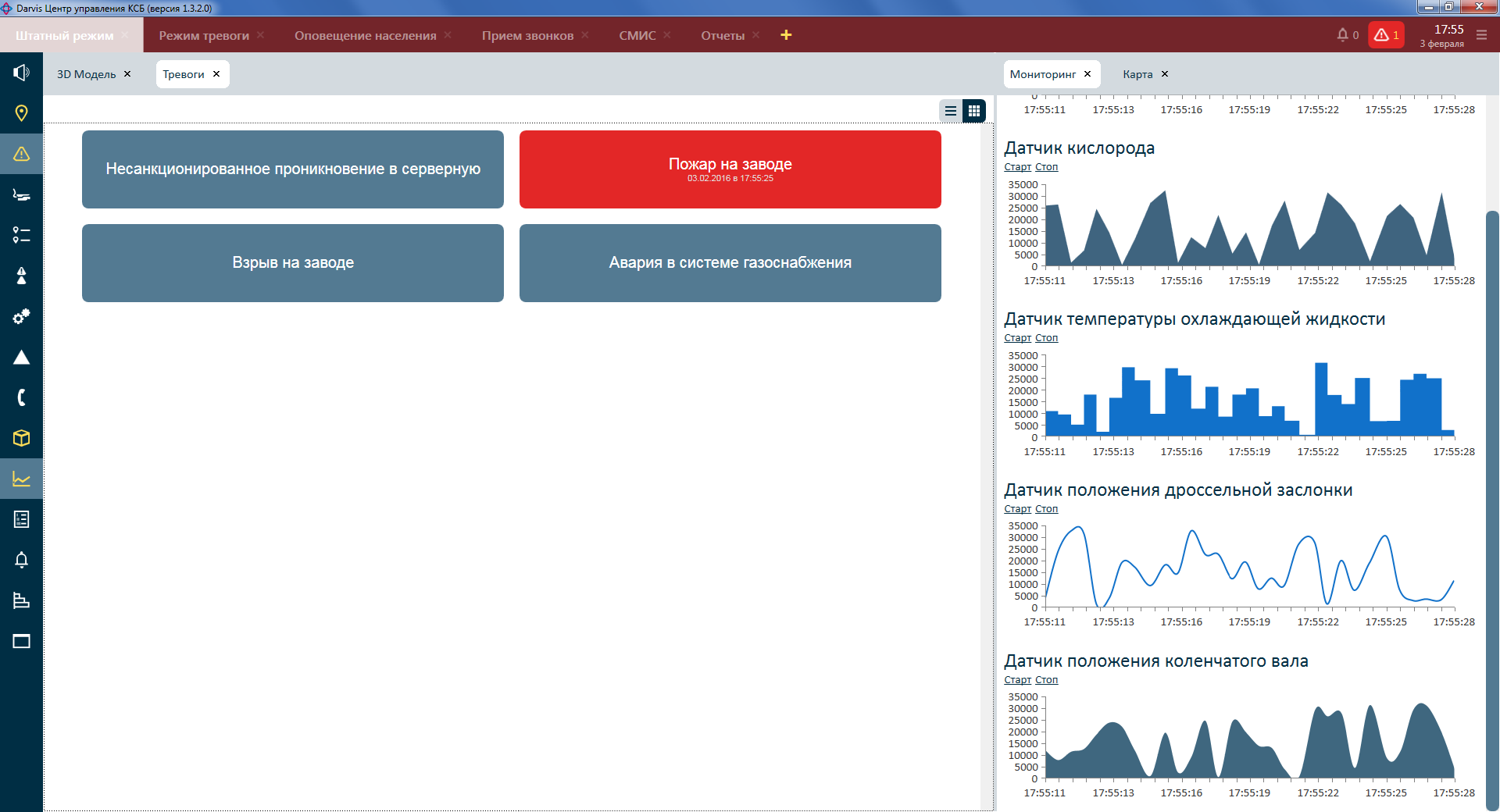 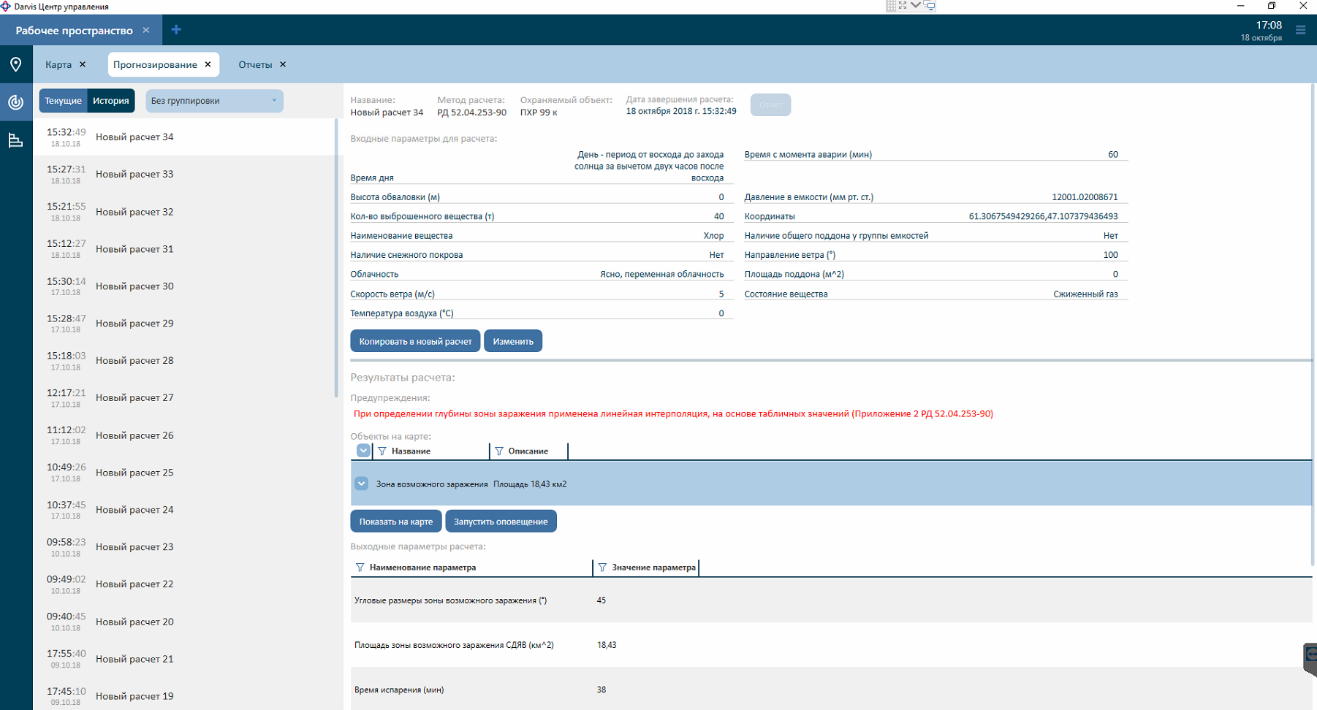 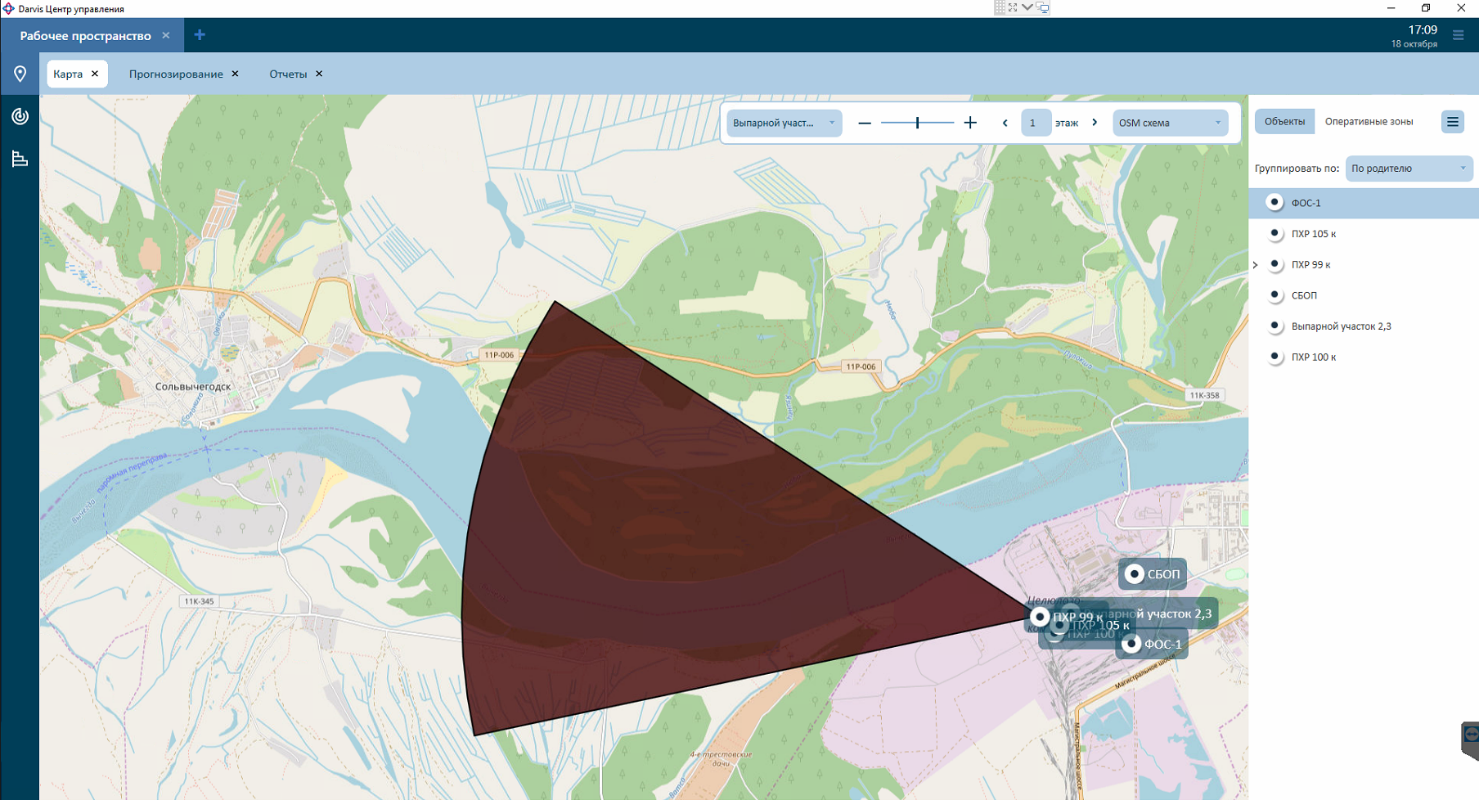 Проект: Локальная система оповещения
Описание: Управление оповещением при угрозе возникновения или возникновении чрезвычайных ситуаций с применением автоматических и автоматизированных алгоритмов оповещения, поддержка принятия решений на основе регламентов. 
Передача информации о тревогах и ЧС в ЕДДС муниципального образования. Получение тревожных сигналов от СМИС и SCADA объекта. Система мониторинга оперативных и хранения исторических числовых показателей приложений, устройств, технических процессов производства.
Определение превышения заданных порогов, формирование событий и передача их в управляющие системы. Проведение расчетов по моделированию и прогнозированию последствий чрезвычайных ситуаций, согласно нормативно-методических документов: РД 52.04.253-90, ПБ 09-579-03.
Примеры решения задач на базе Darvis
Пример #1
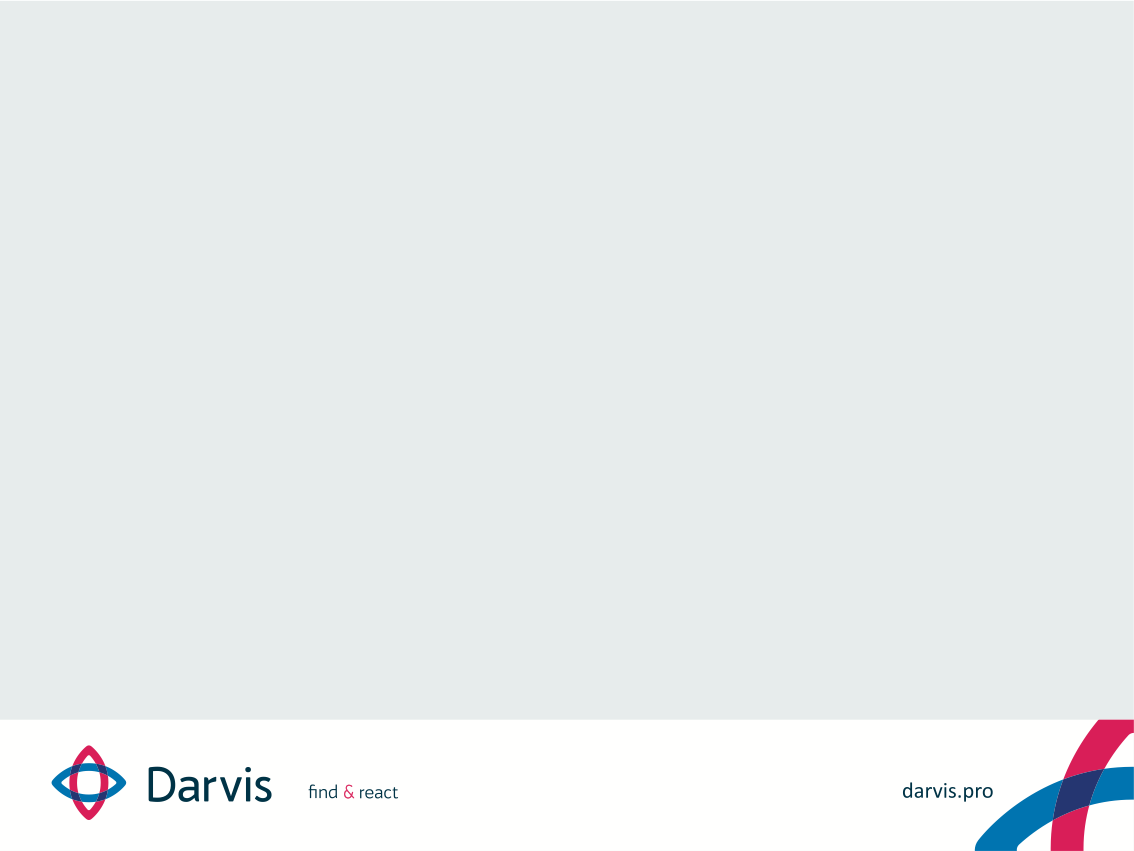 3
2
1
4
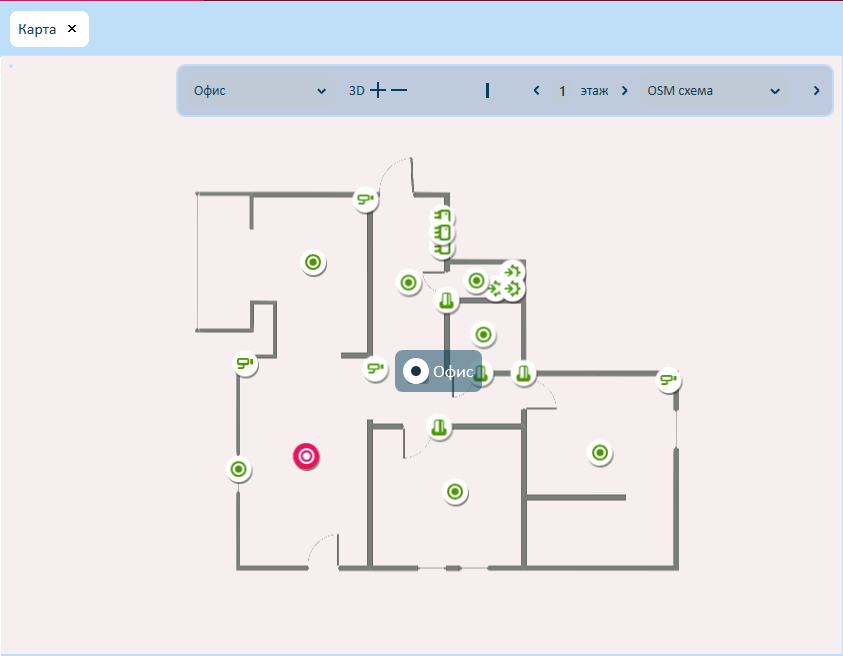 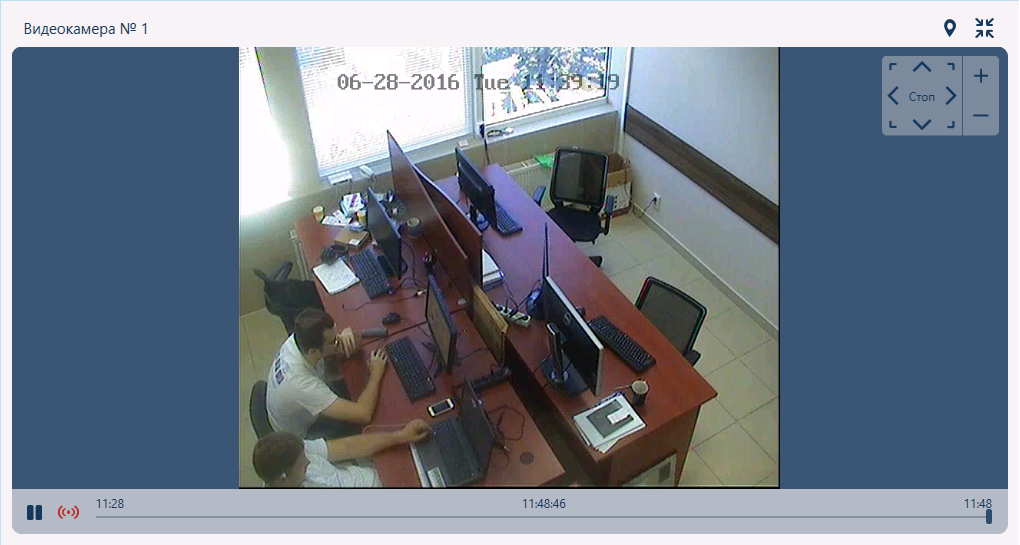 5
6
Световая индикация
Доступ к камере
Control
Server
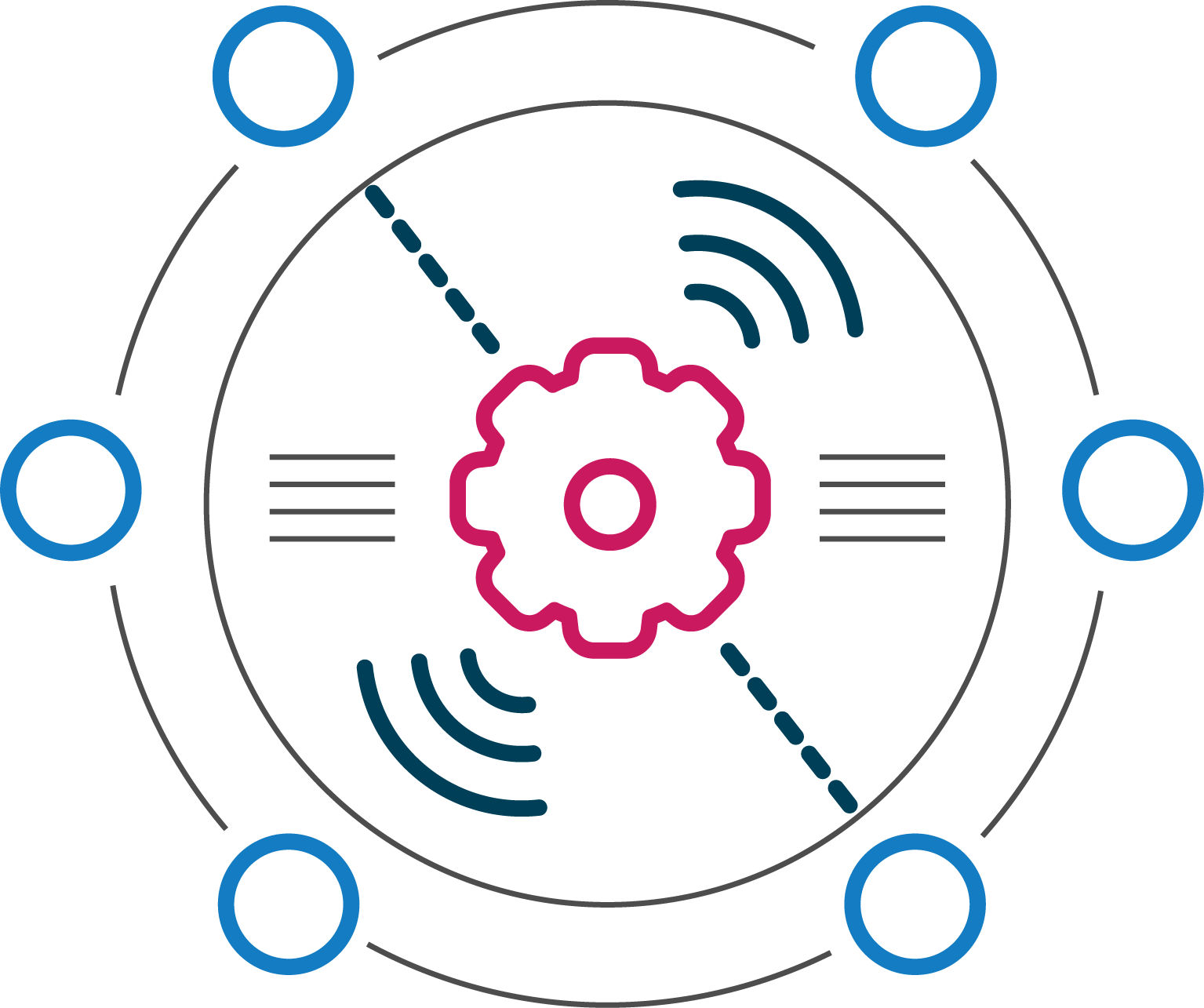 Плагин «Карта»
Плагин «Видеонаблюдение»
Сообщение о тревоге
Тревожное событие
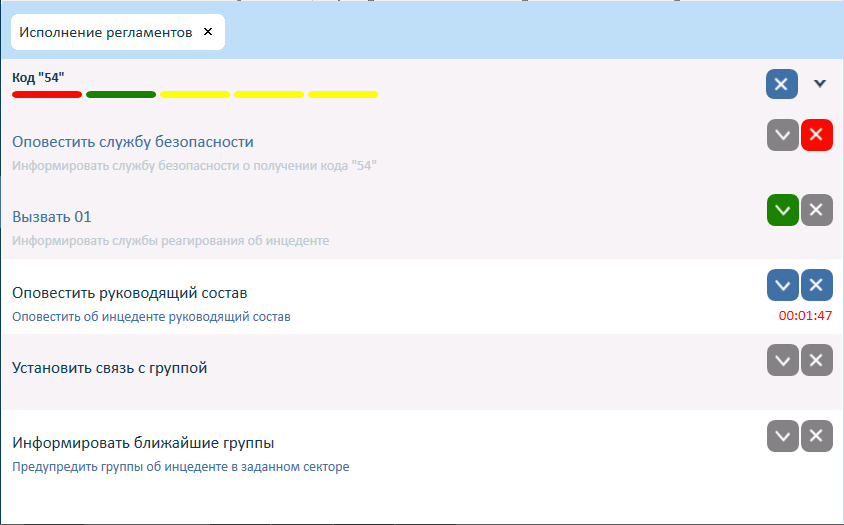 Запуск 
регламента
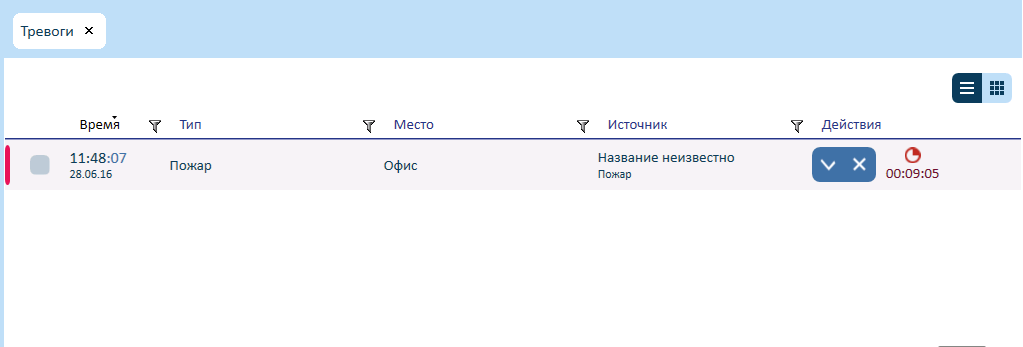 Подтверждение 
тревоги
Плагин «Тревоги»
Плагин «Исполнение
регламента»
Запуск алгоритма 
реагирования
Пример #2
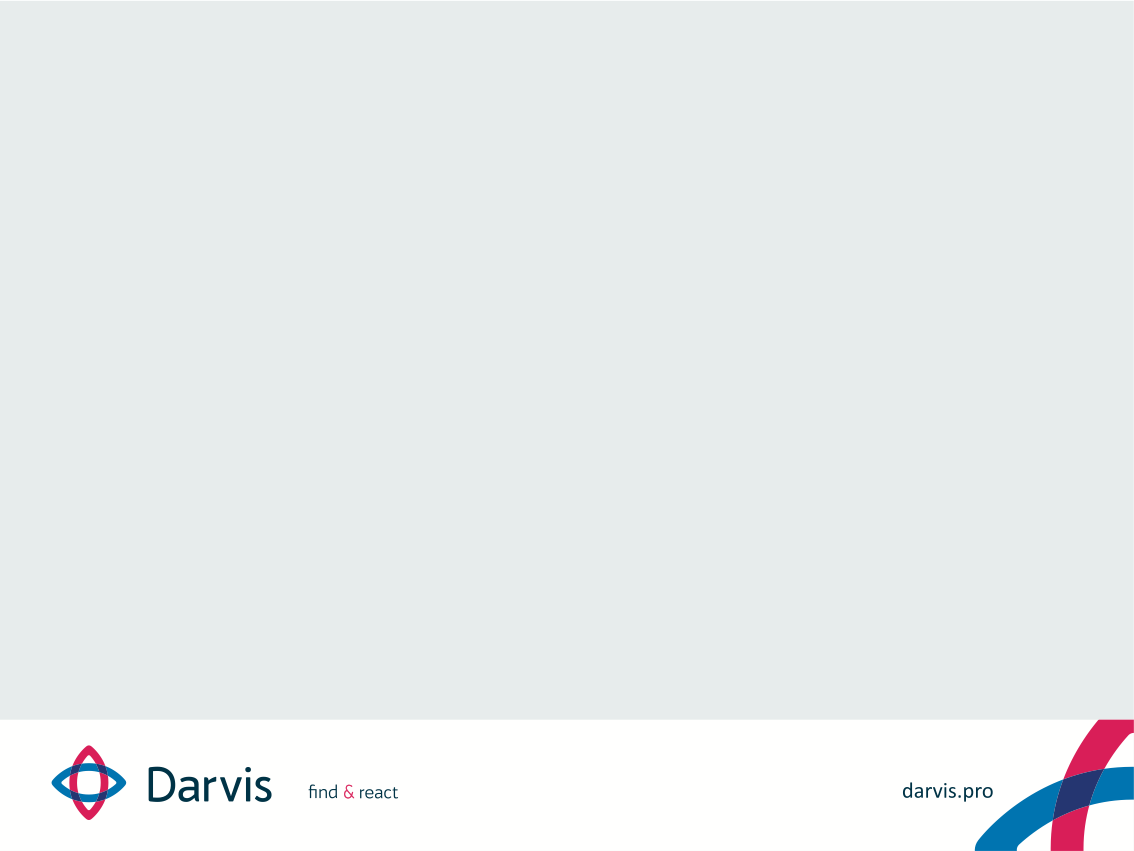 Плагин «Тревоги»
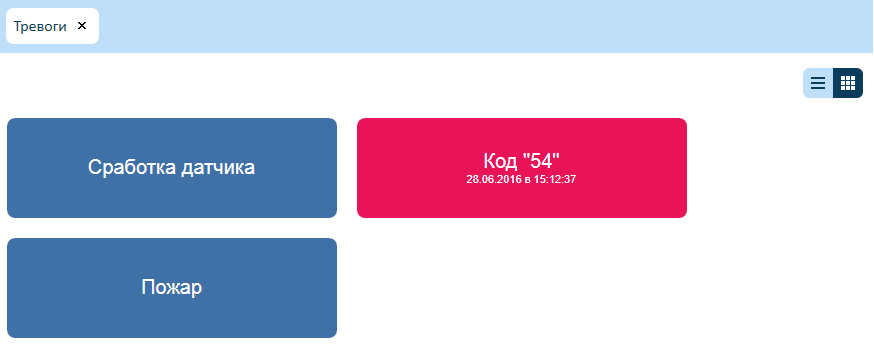 Плагин «Мониторинг»
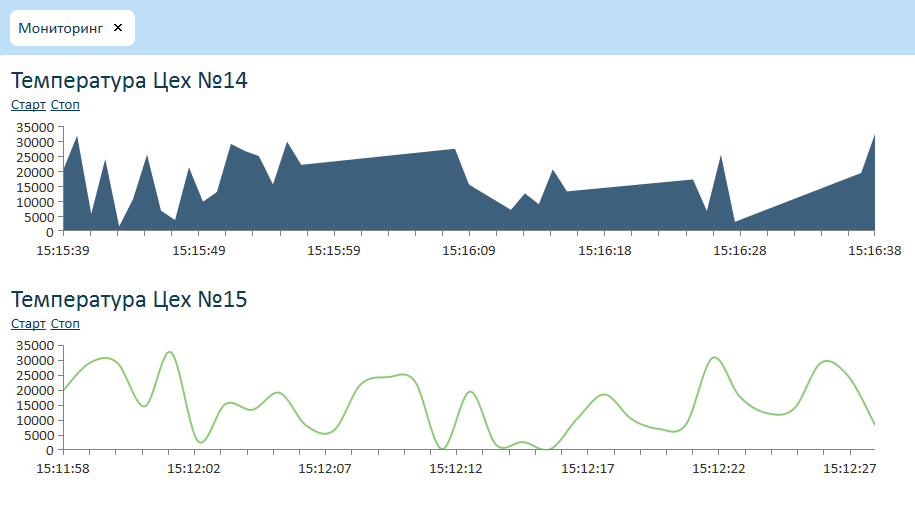 Запуск тревоги 
в ручную
Визуализация
Control
Server
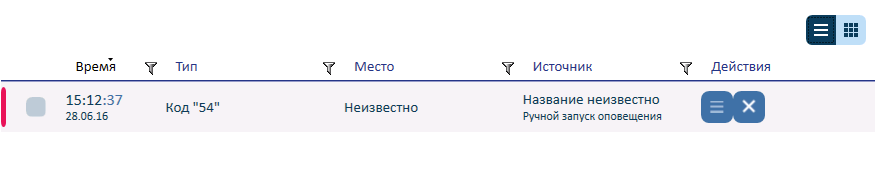 Плагин 
«Оповещение»
3
2
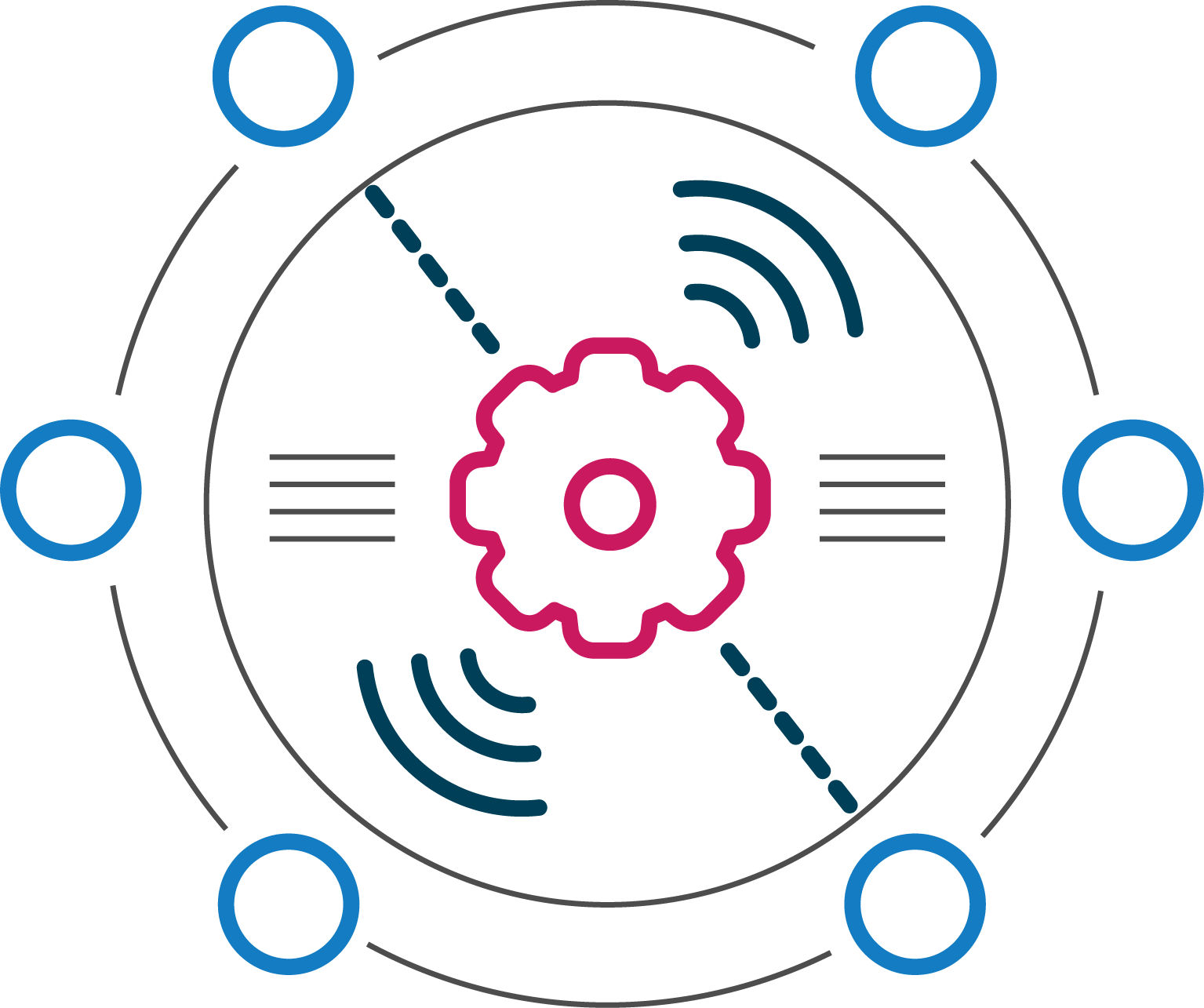 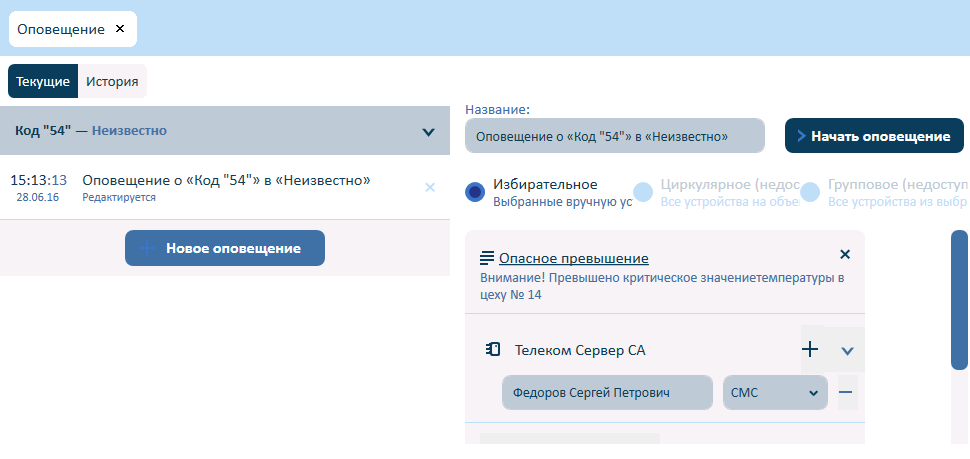 Доступ к модулю оповещения
1
4
Данные мониторинга
5
6
Плагин «Карта»
Доступ к 
устройствам
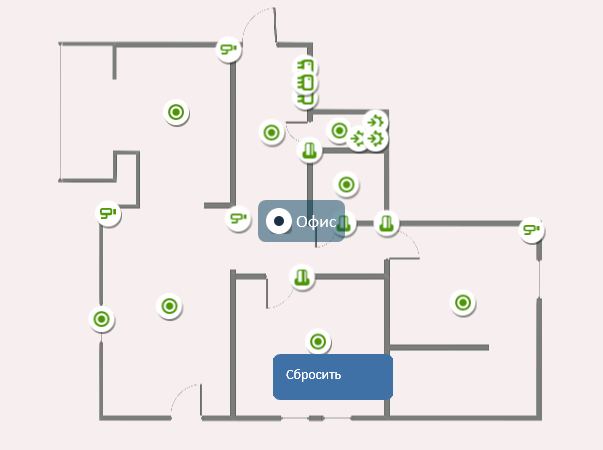 Контроль
оповещения
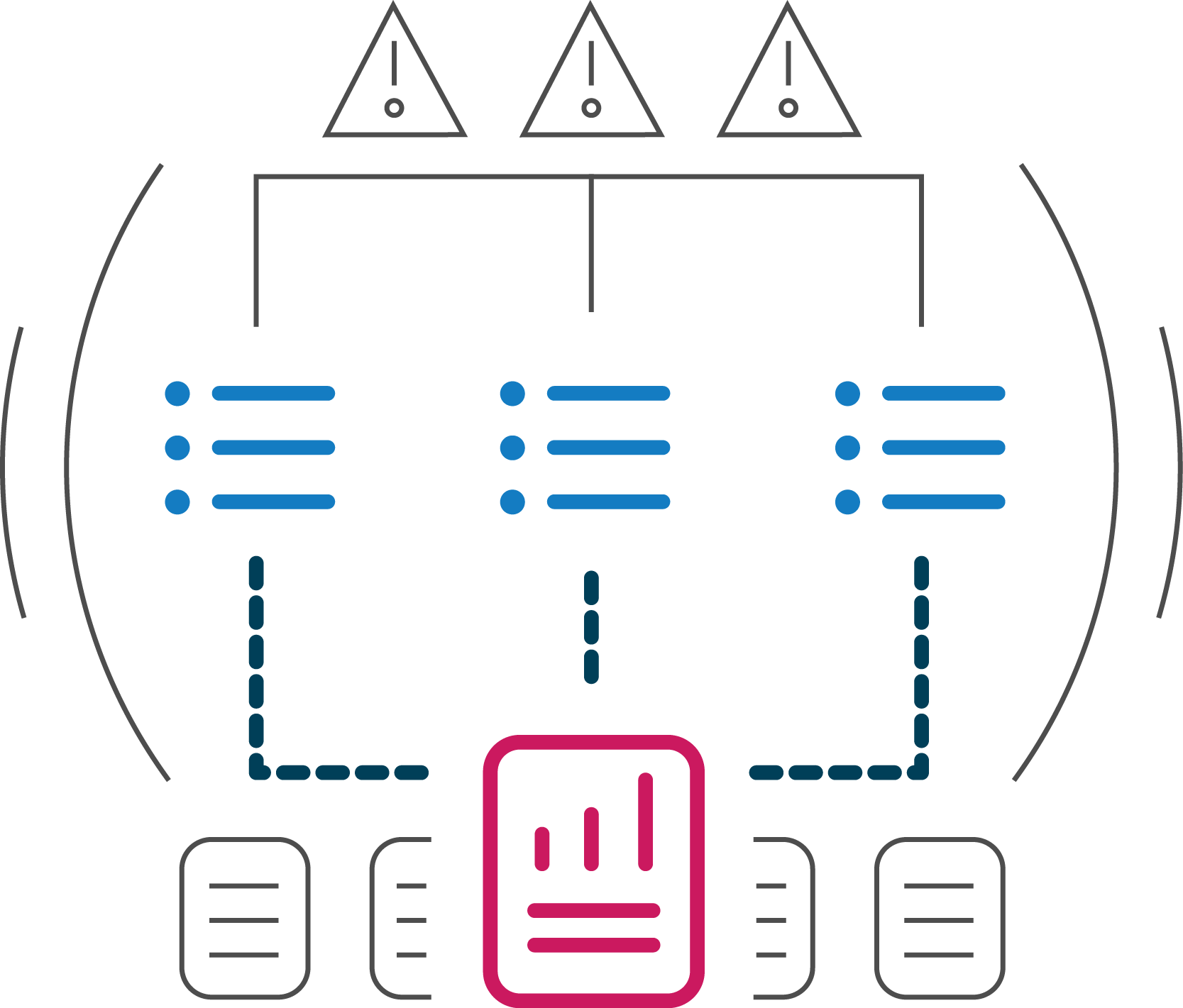 Оповещение
Задание на оповещение
Telecom Server
Control
Server
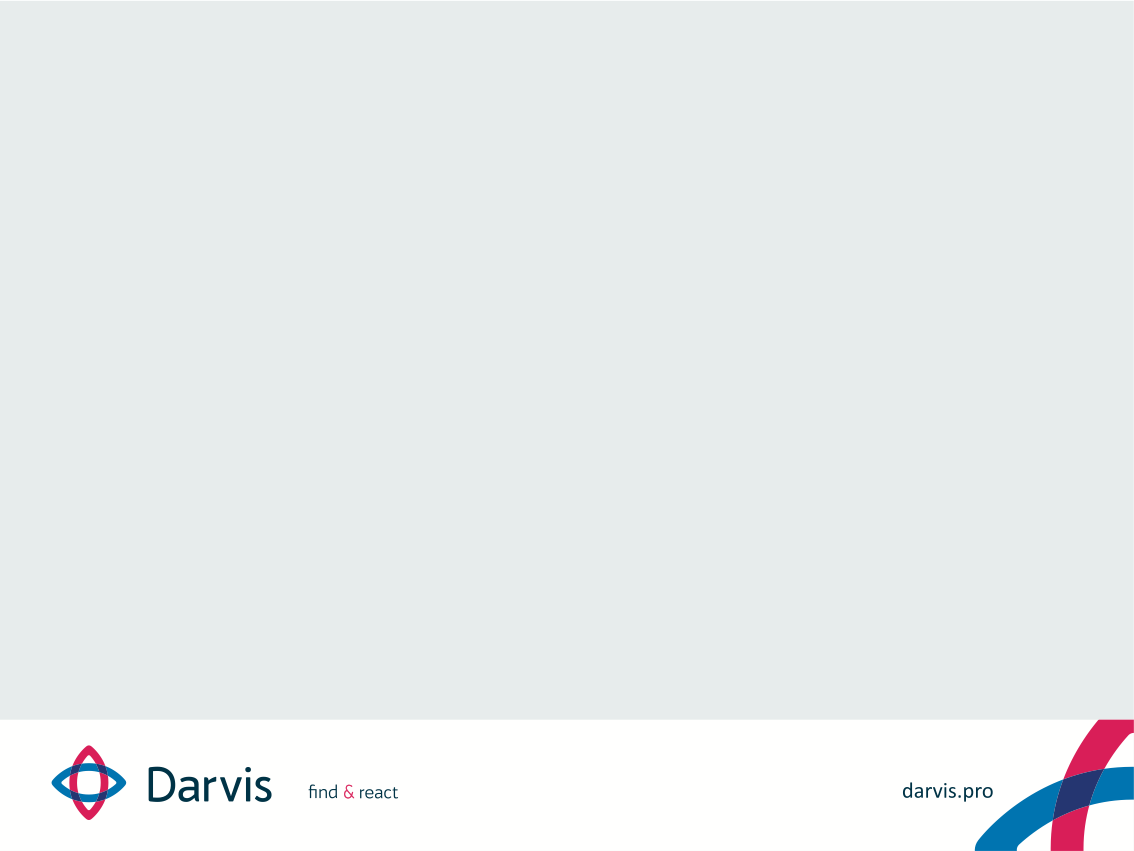 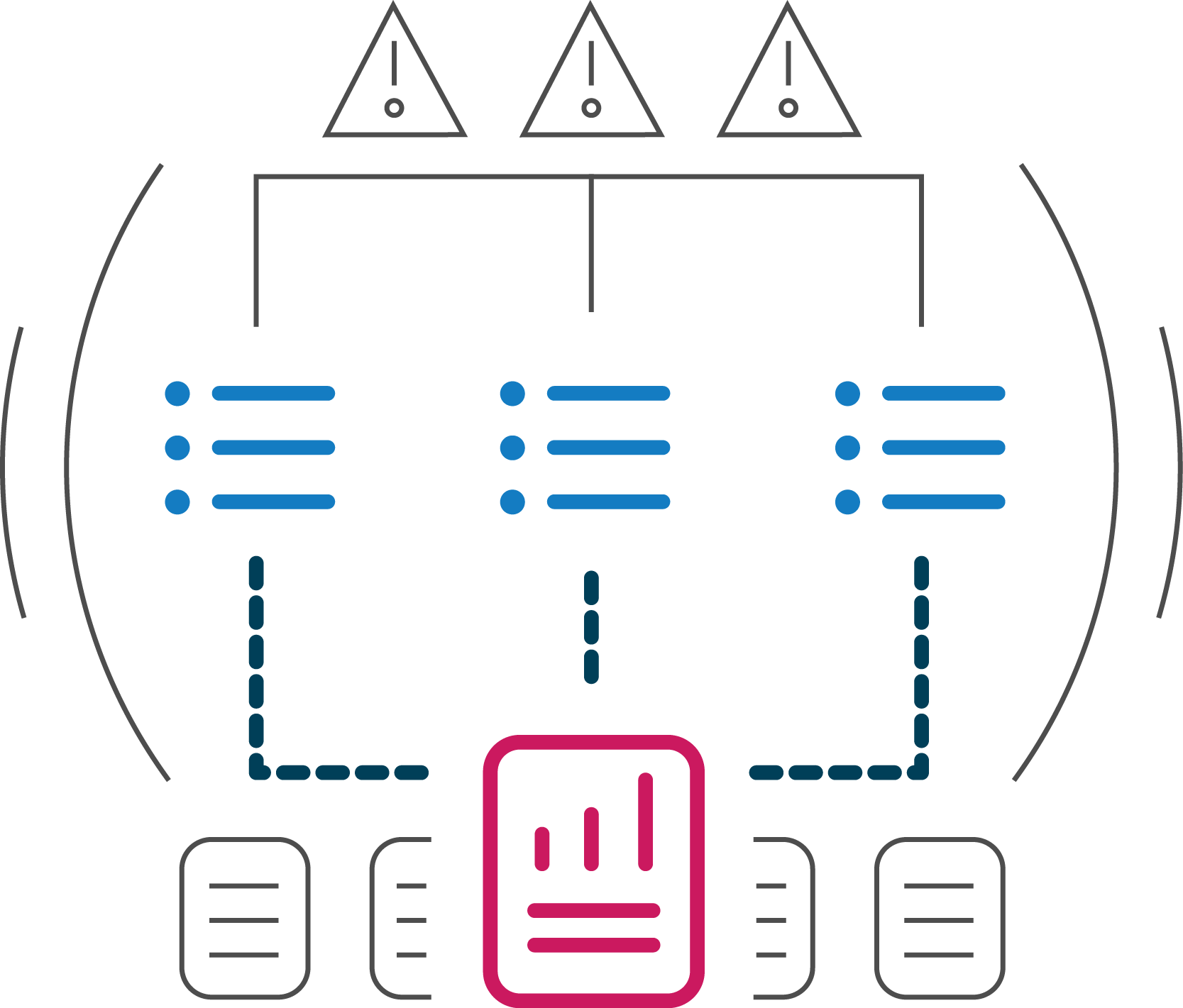 Пример #3
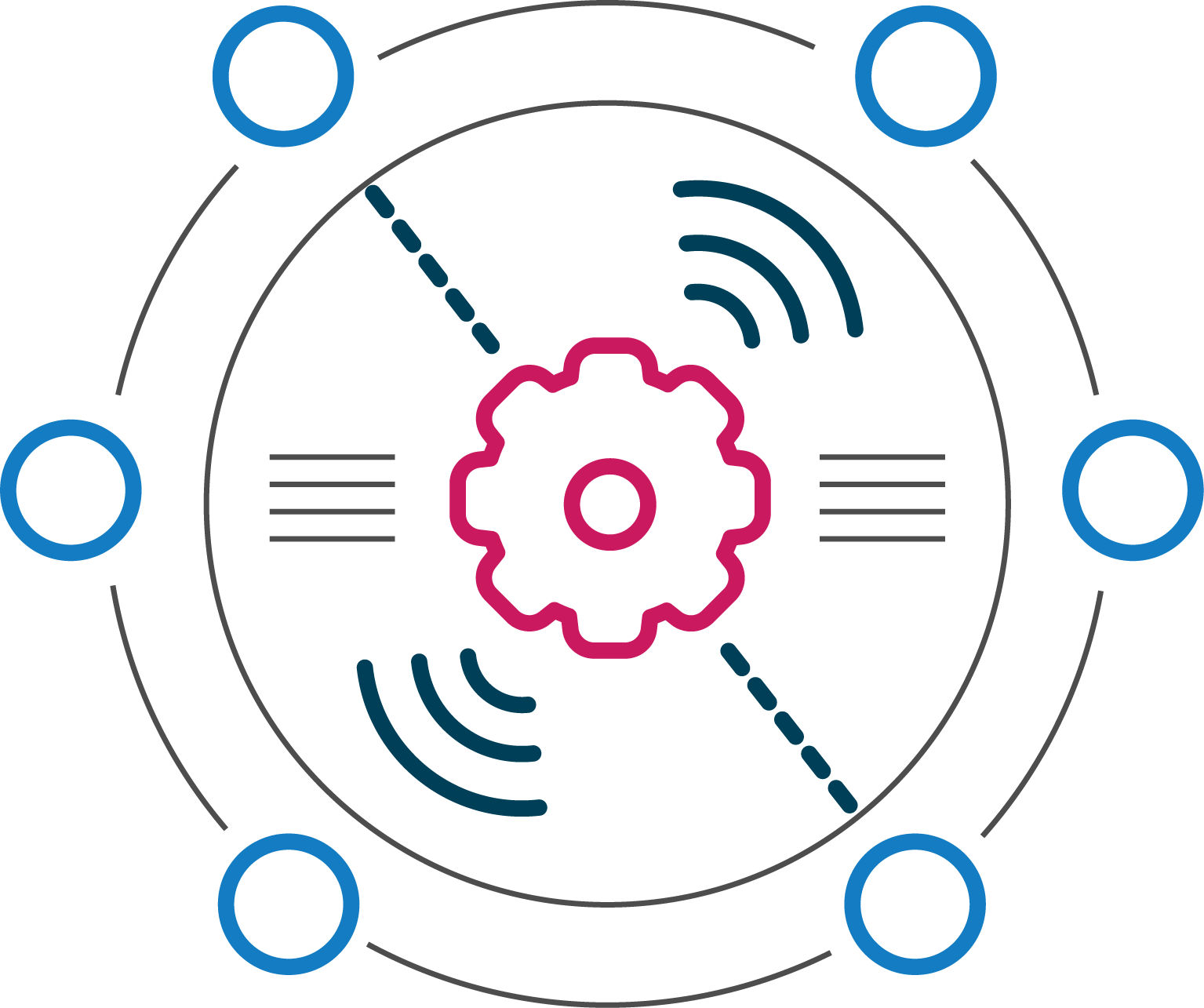 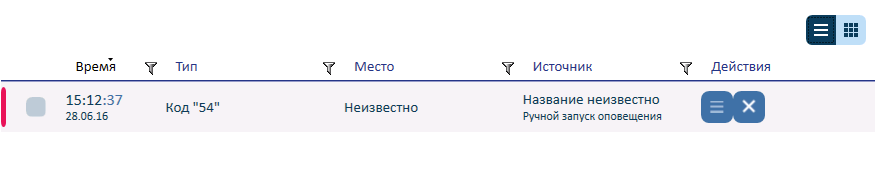 Extended Integration Server
Telecom Server
Оповещение 
ЕДДС/ЦУКС
Подтверждение тревоги
2
3
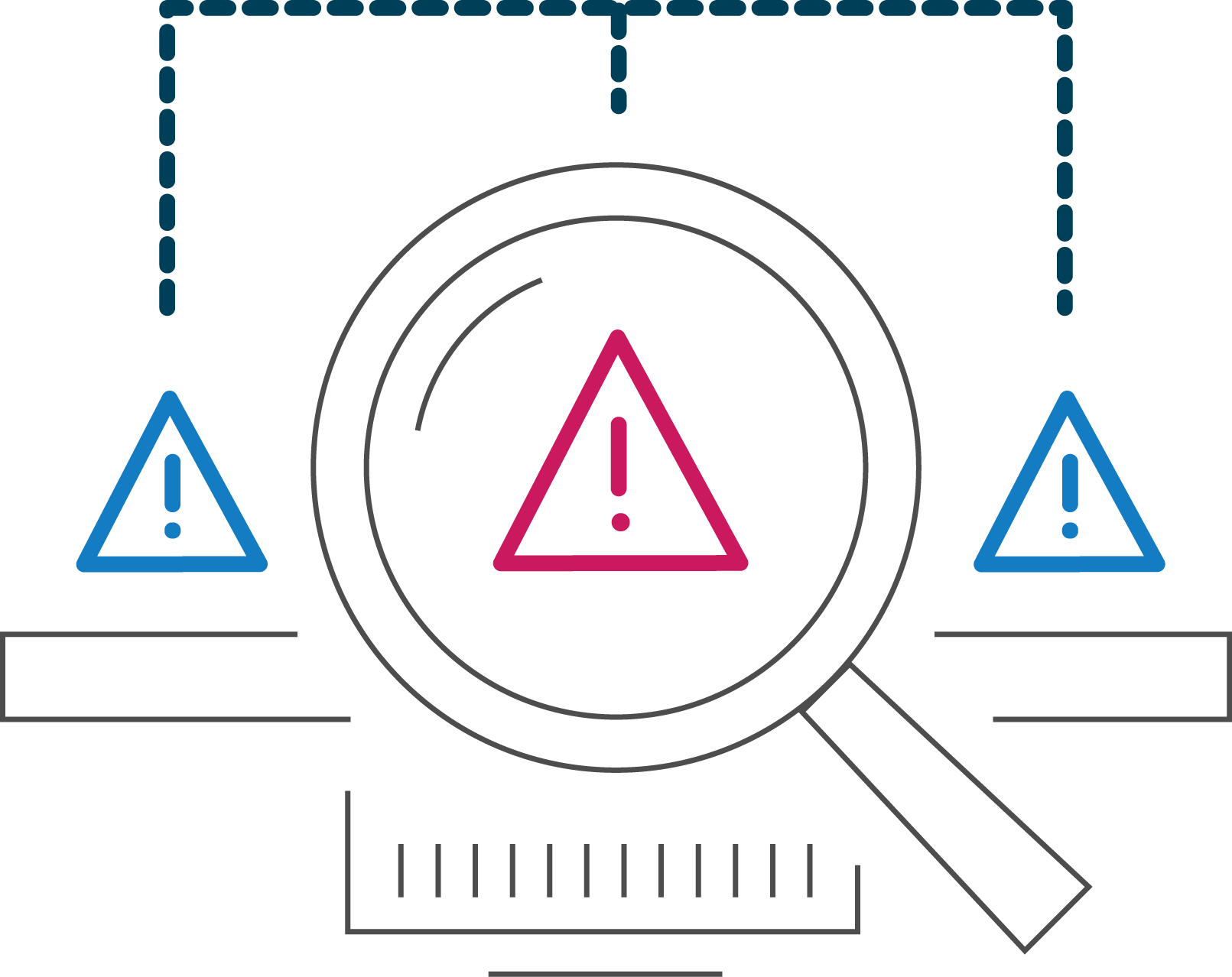 Тревожное событие
Данные мониторинга
OPC, ModBus, LongTalk, BACnet…
1
4
Алгоритм реагирования
6
5
Сценарий оповещения
Контроль над ситуацией
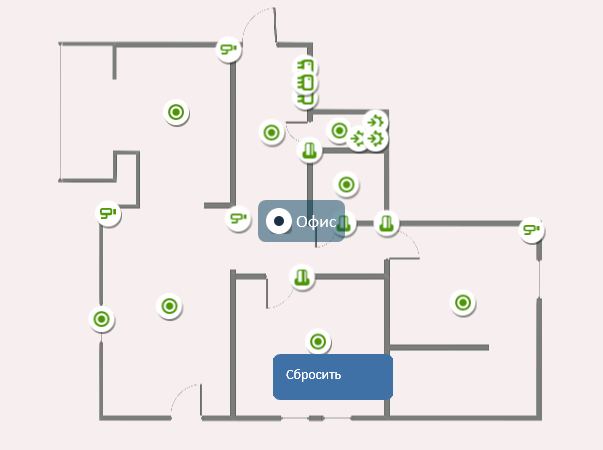 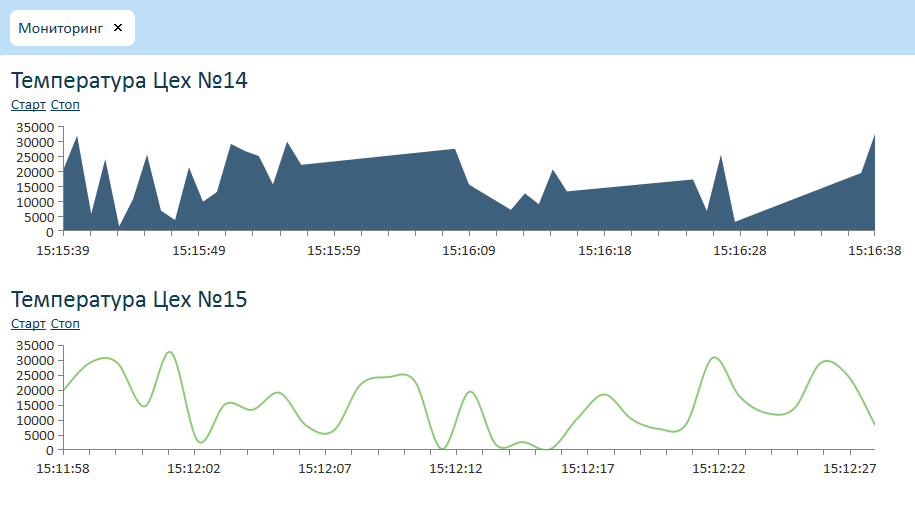 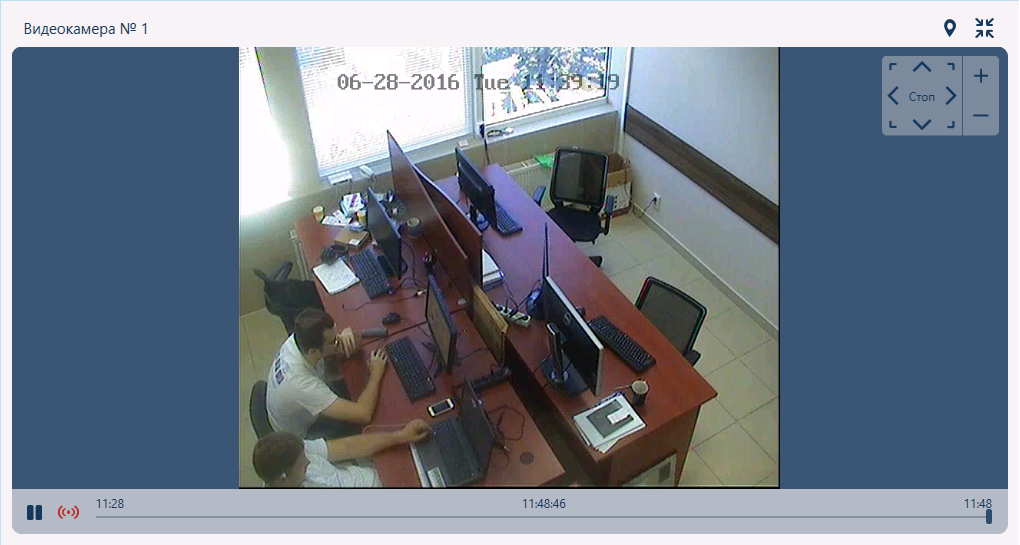 Оповещение
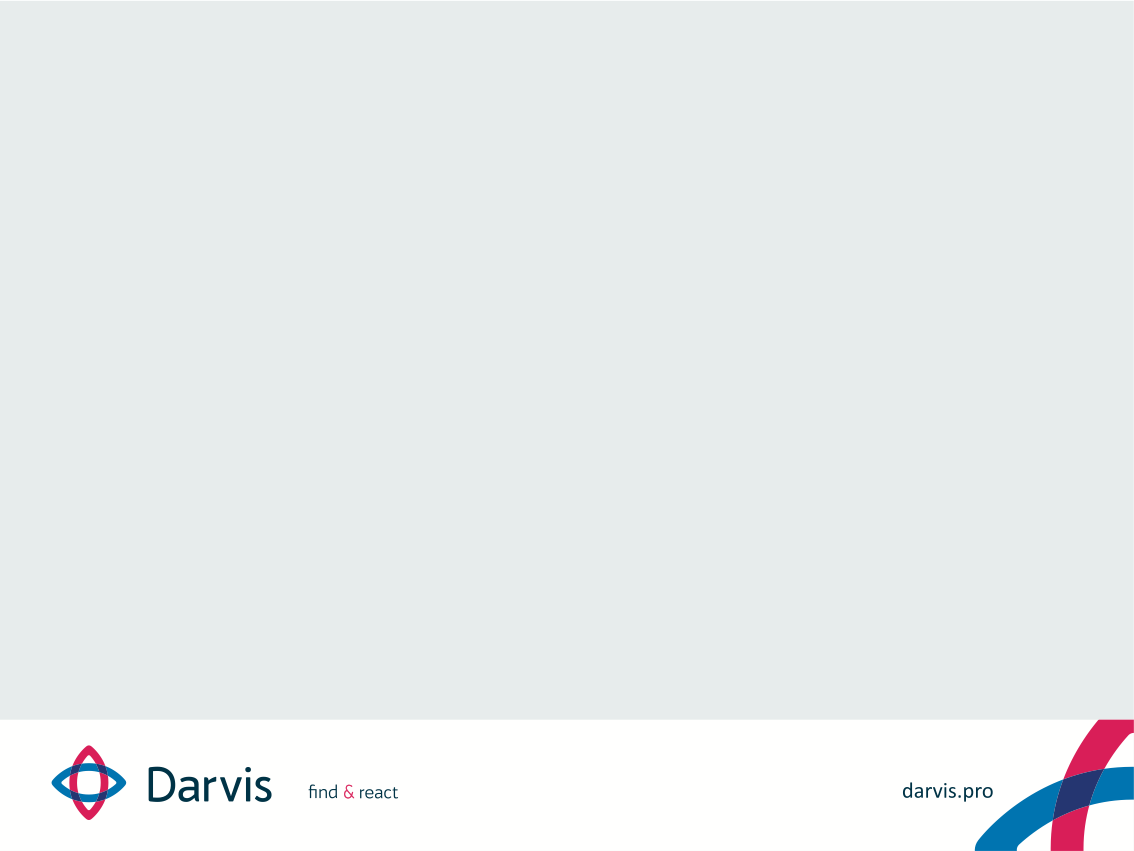 Климов Александр
ГК «Инфоком»
+7 (962) 442-14-94 
a.klimov@infocom-s.ru
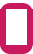 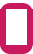 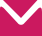 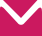